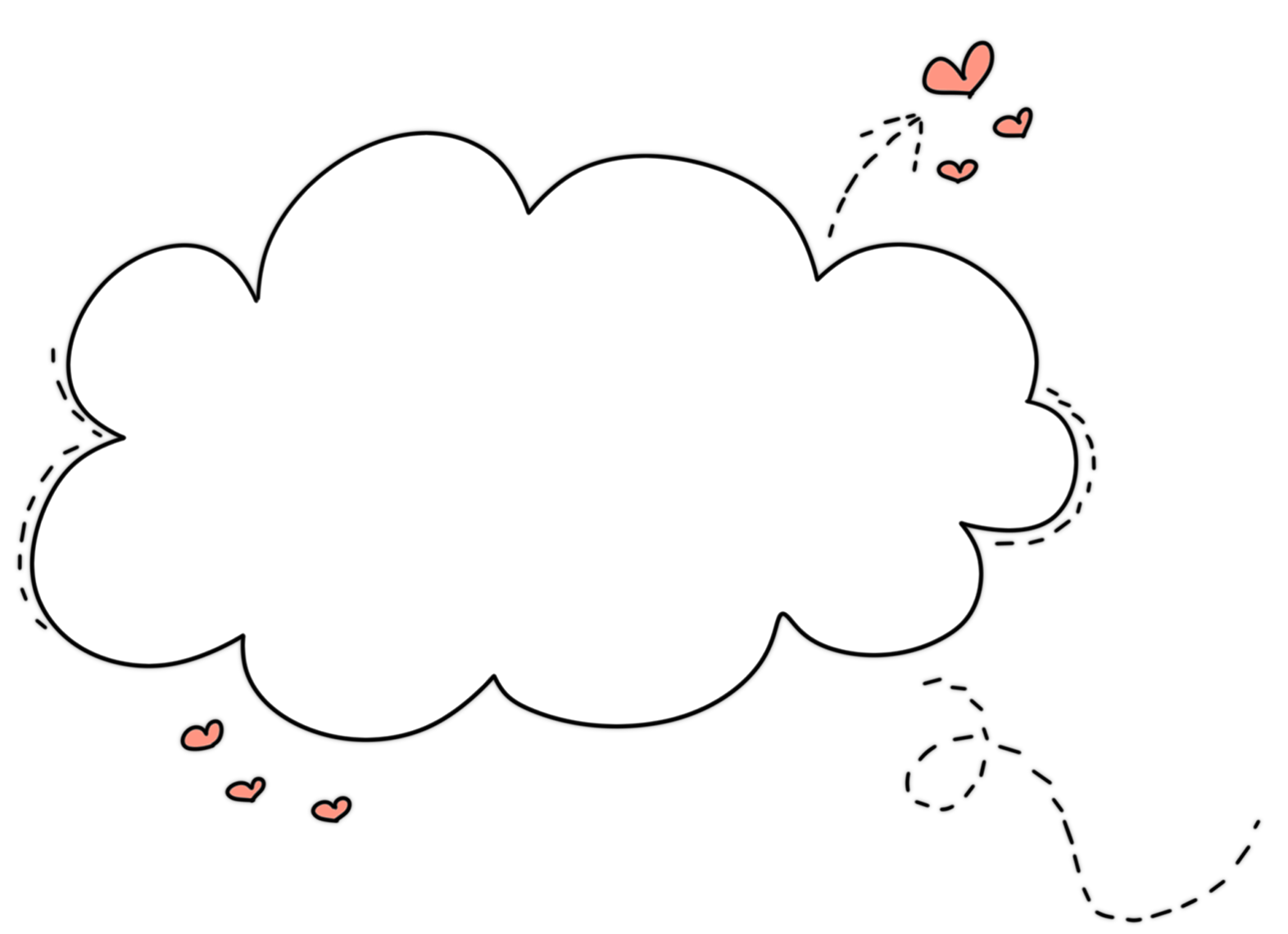 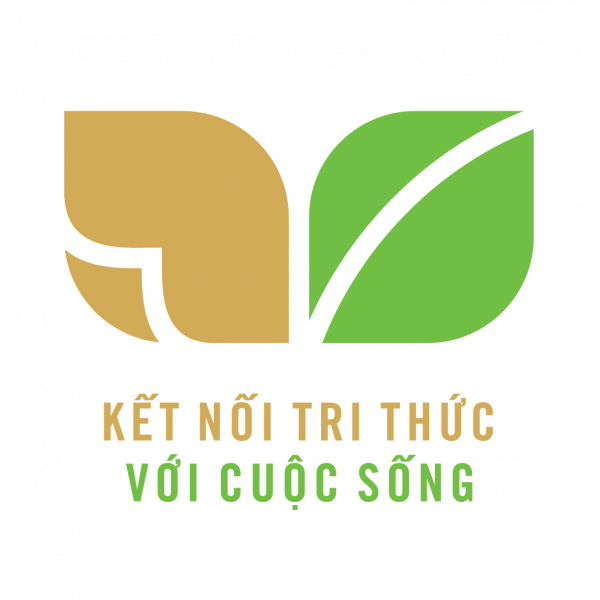 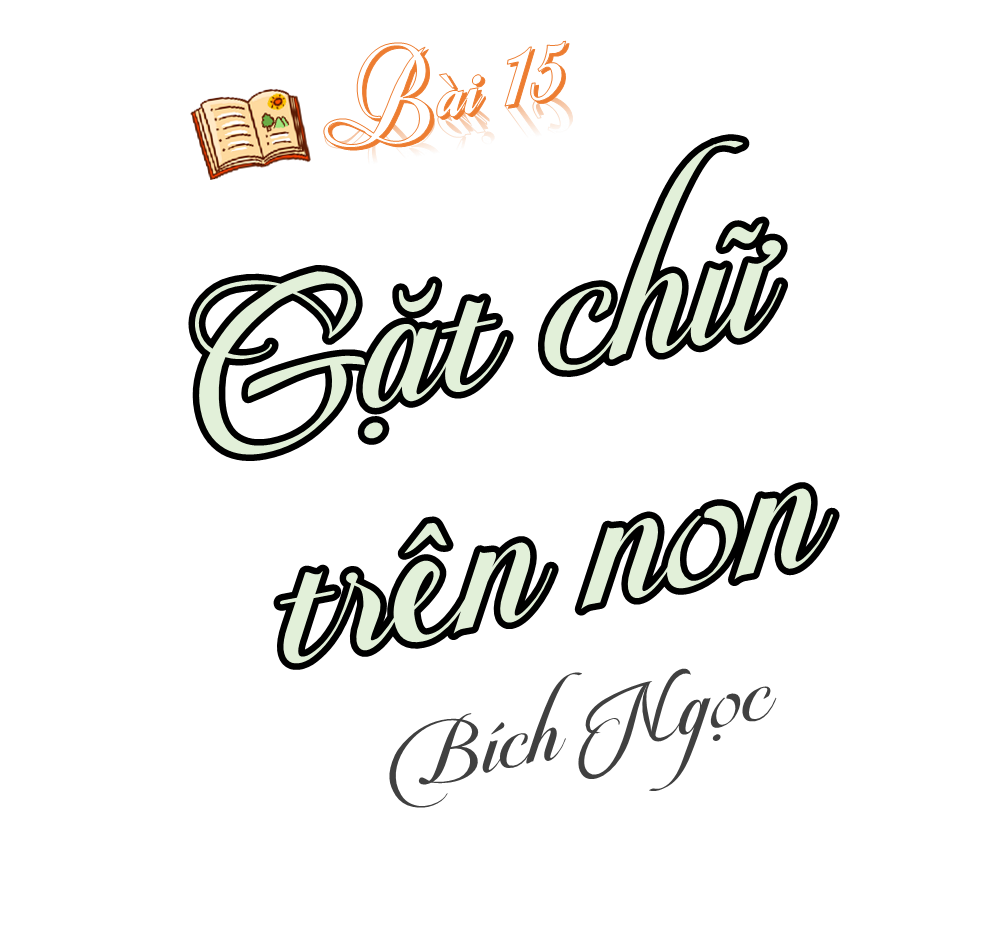 Tiếng việt 4
Tiếng việt 4
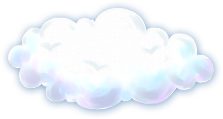 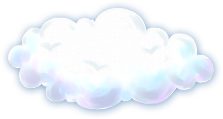 Yêu cầu cần đạt
- Đọc đúng và diễn cảm bài thơ Gặt chữ trên non.
-Nhận biết được diễn biến cảm xúc của bạn nhỏ trên đường đi học. Biết cảm nhận về câu văn hay trong bài đọc.
- Hiểu điều tác giả muốn nói qua bài thơ: Trẻ em ở miền núi phải trải qua rất nhiều khó khăn để được đến lớp, được đi học là niềm vui, niềm mong ước của các bạn.
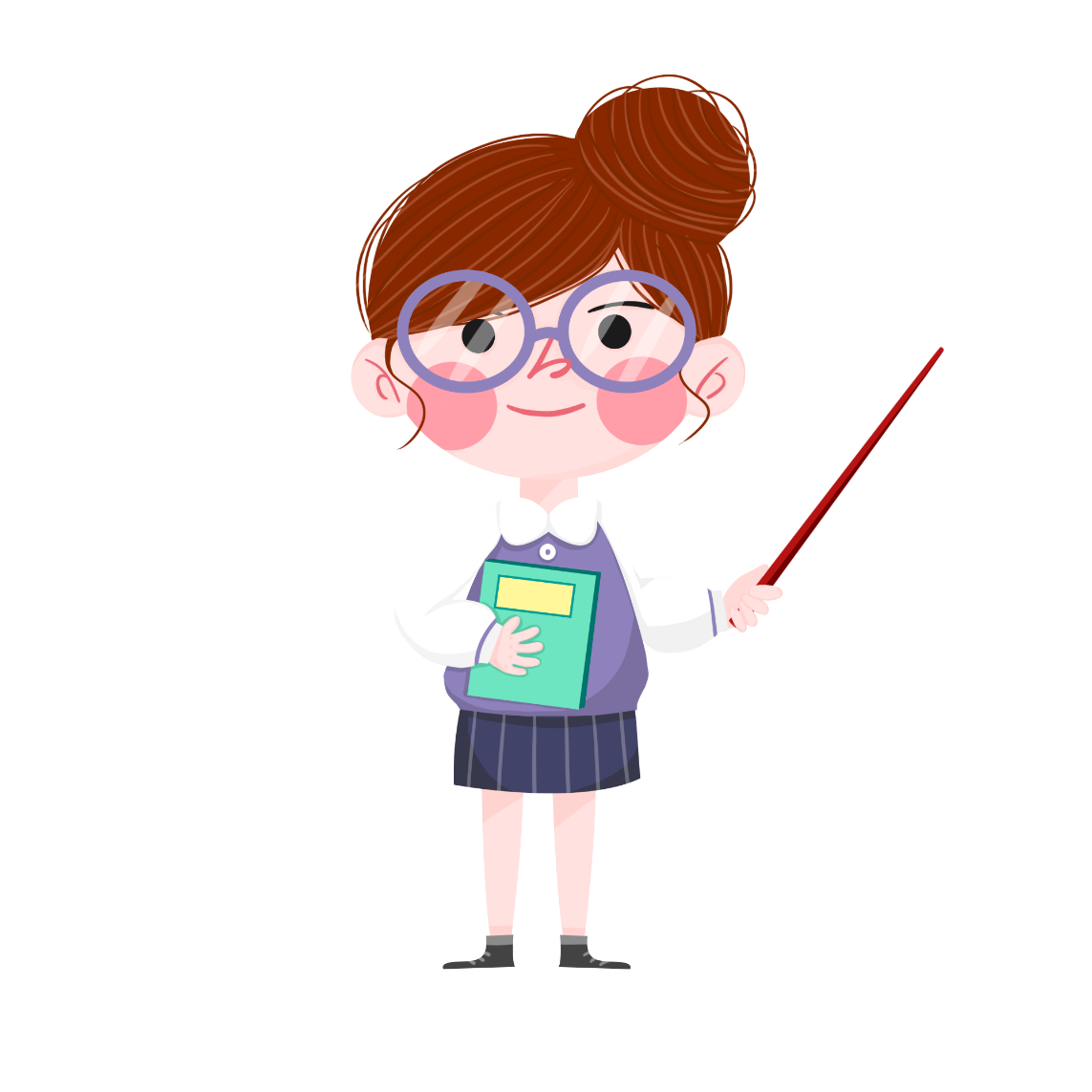 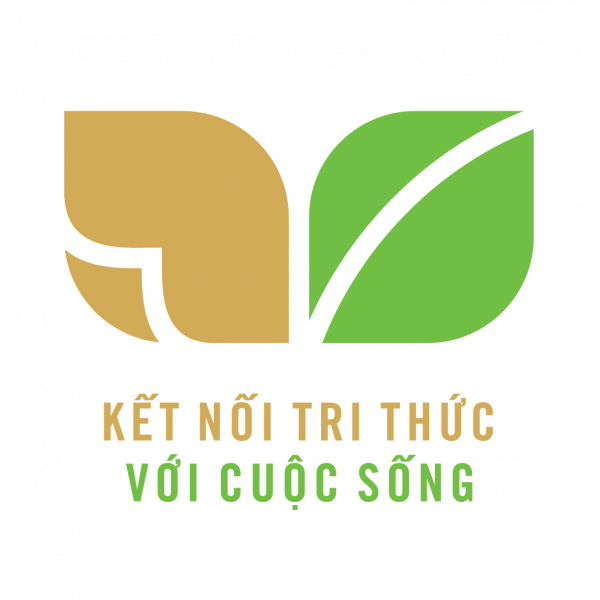 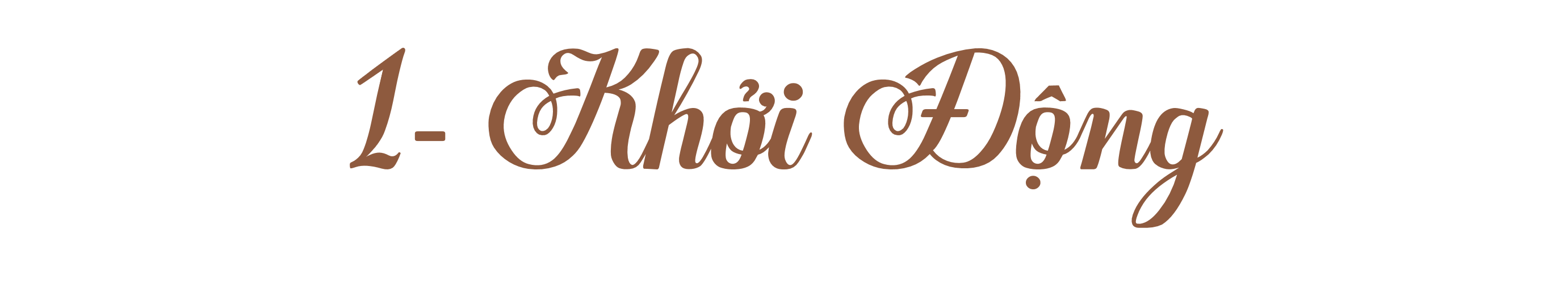 Quan sát tranh và nêu cảm nghĩ 
của em về việc đi học của các bạn nhỏ.
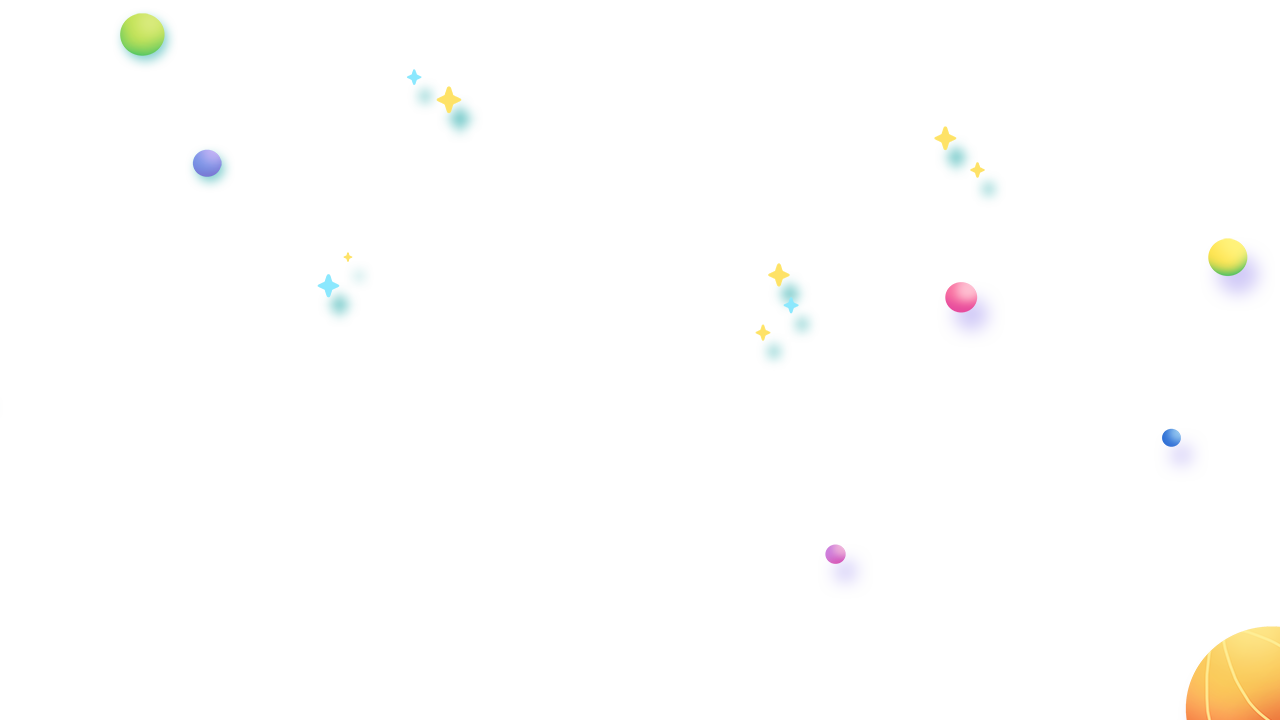 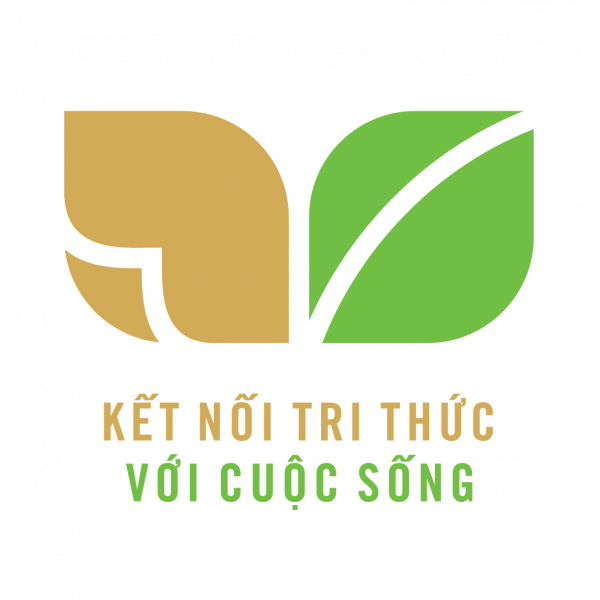 Hoạt động 1
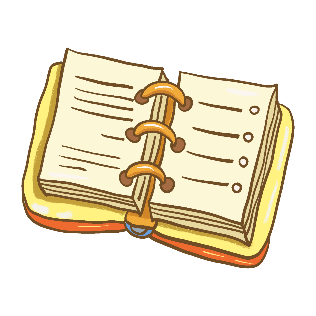 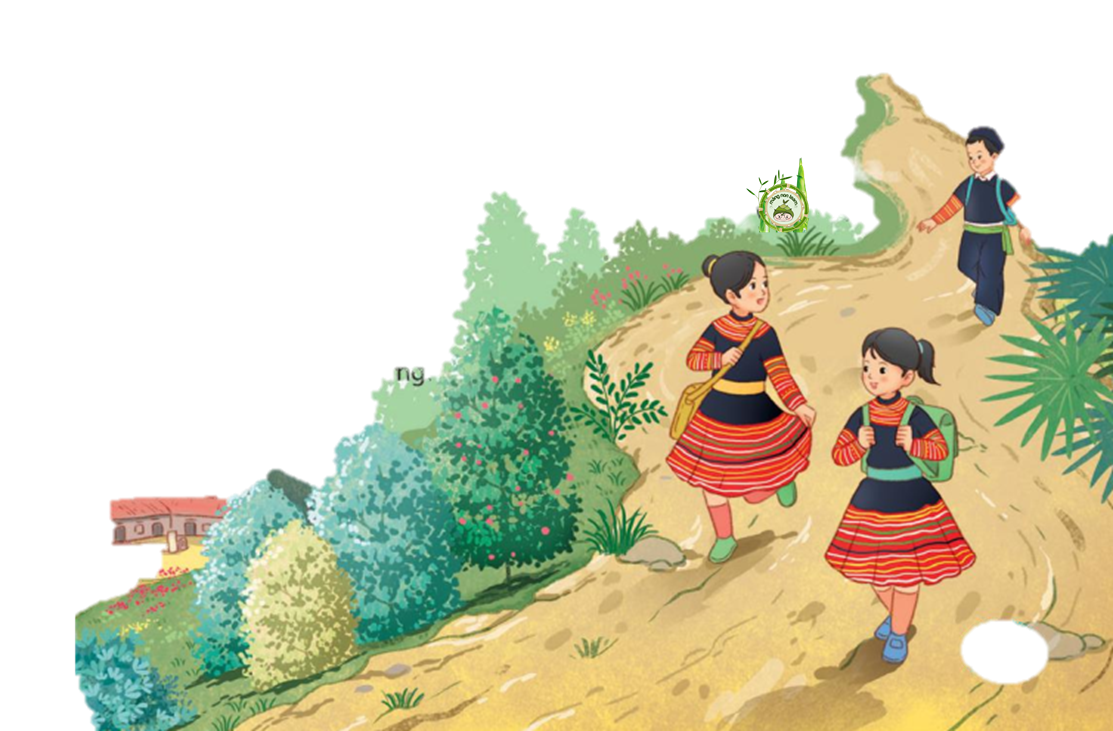 LUYỆN ĐỌC
Măng Non
Gặt chữ trên non
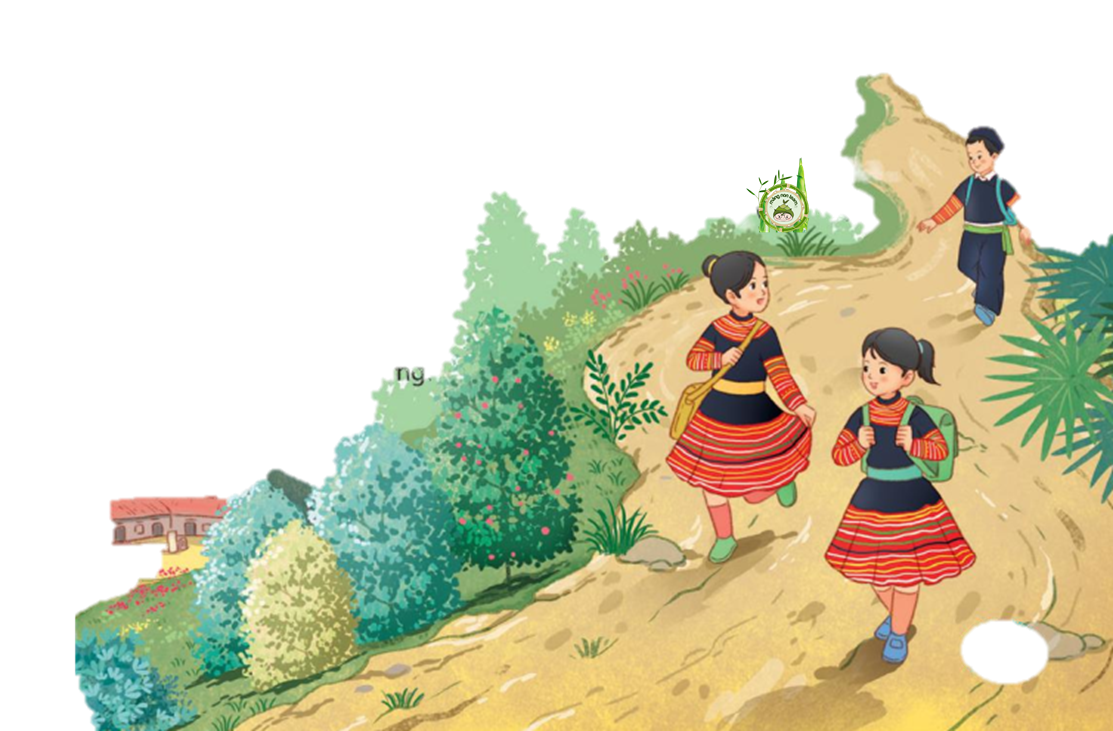 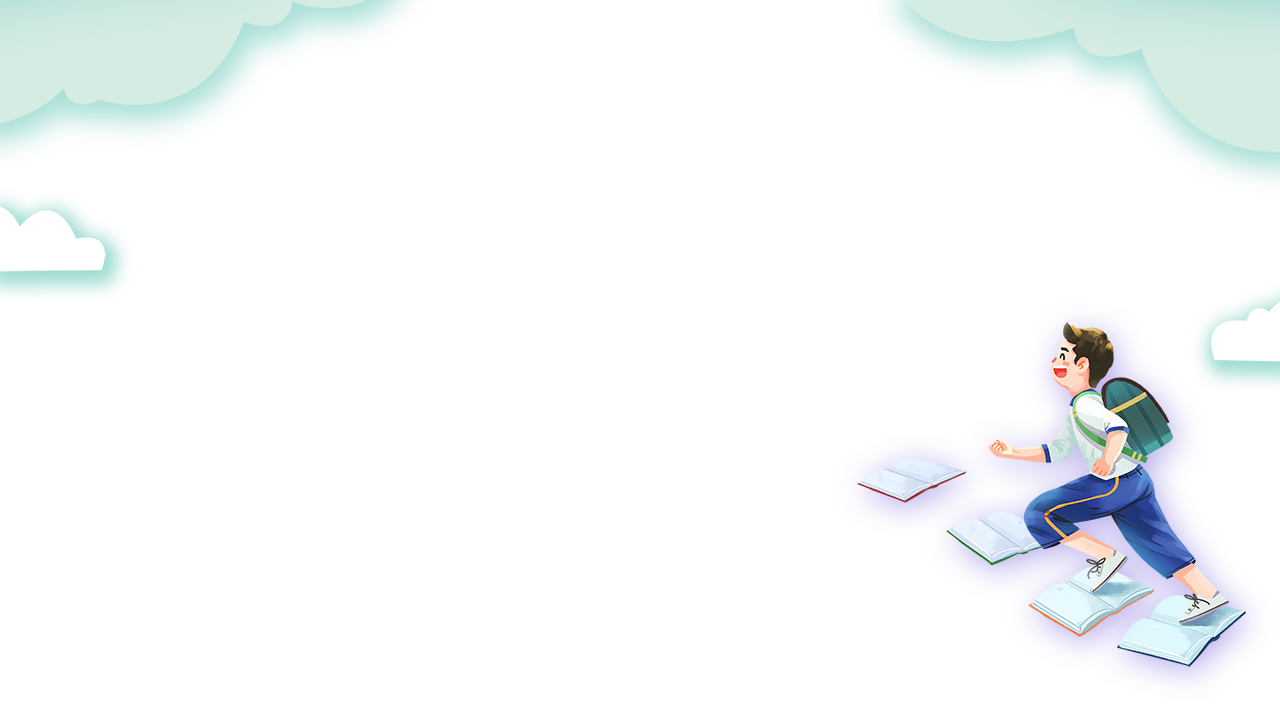 Bài thơ có 
5 khổ
Bài có mấy khổ thơ?
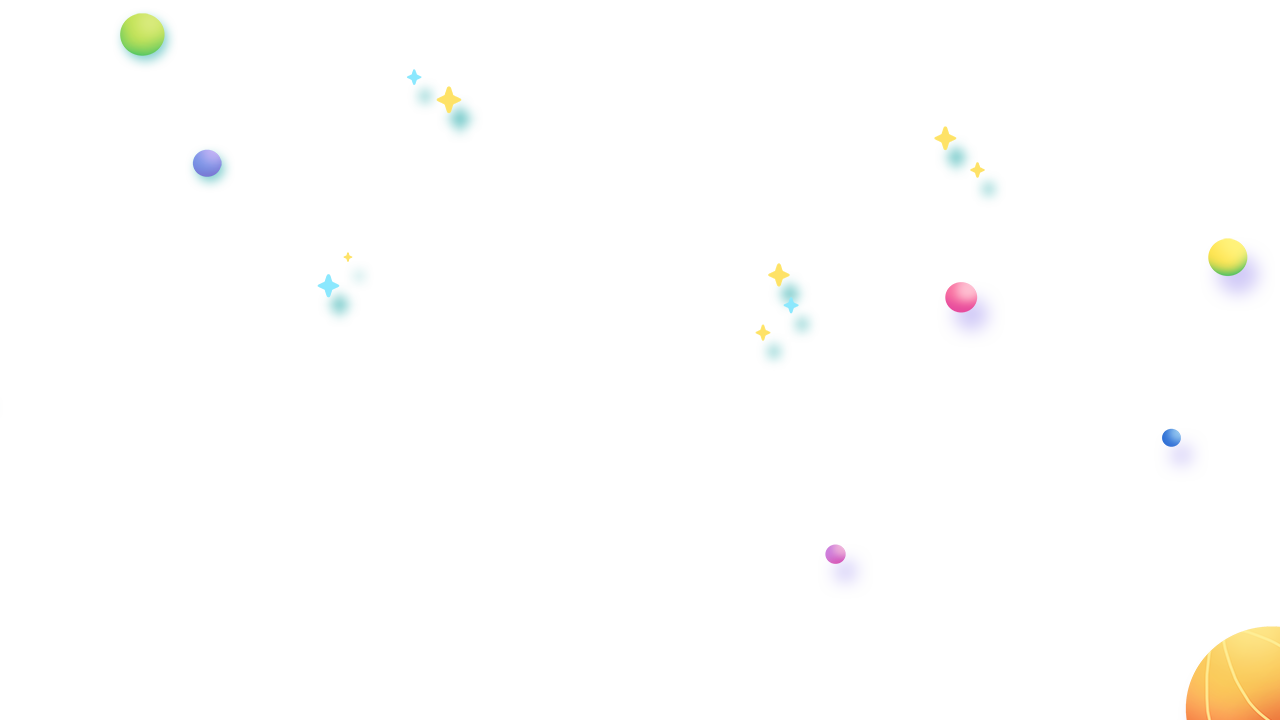 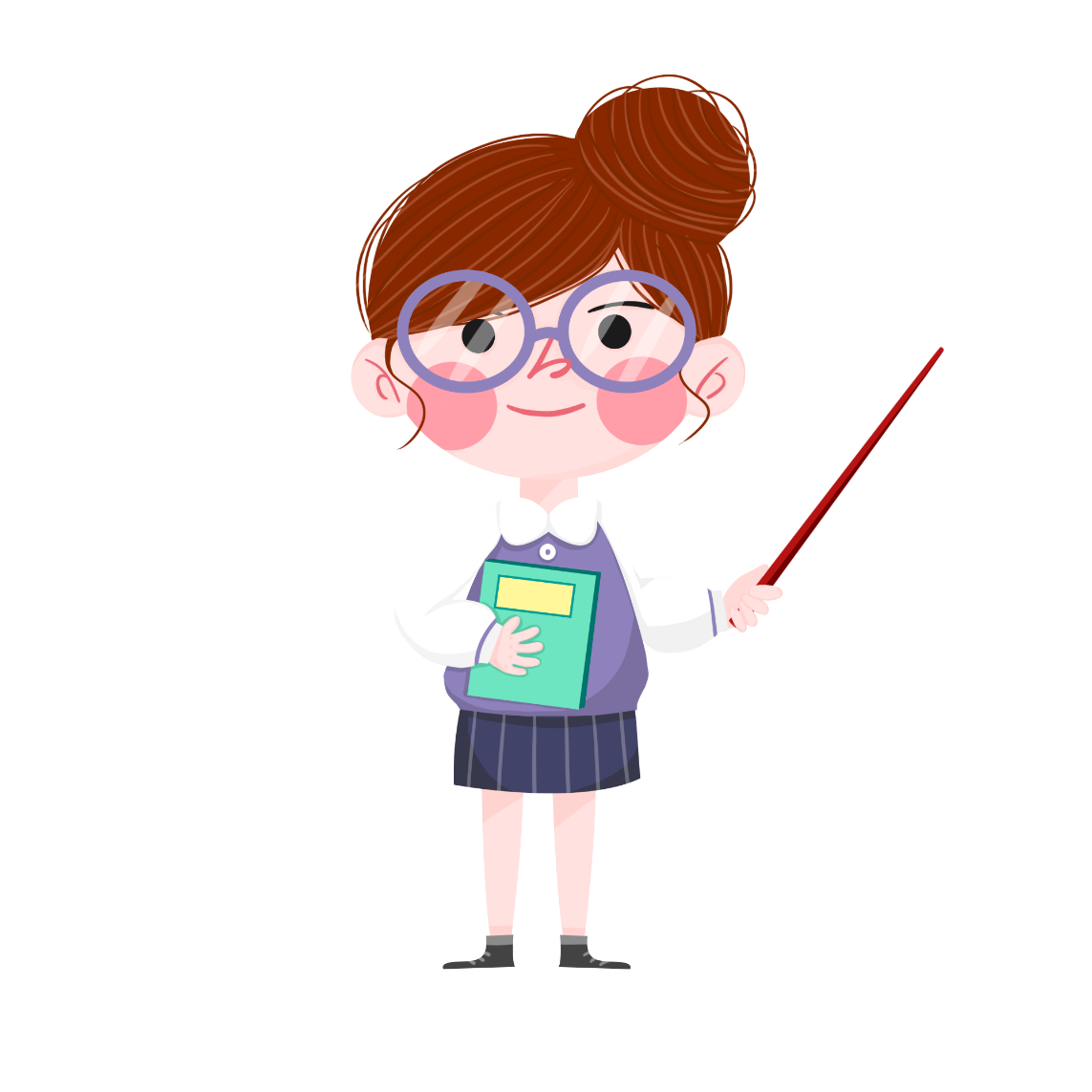 Gặt chữ trên non
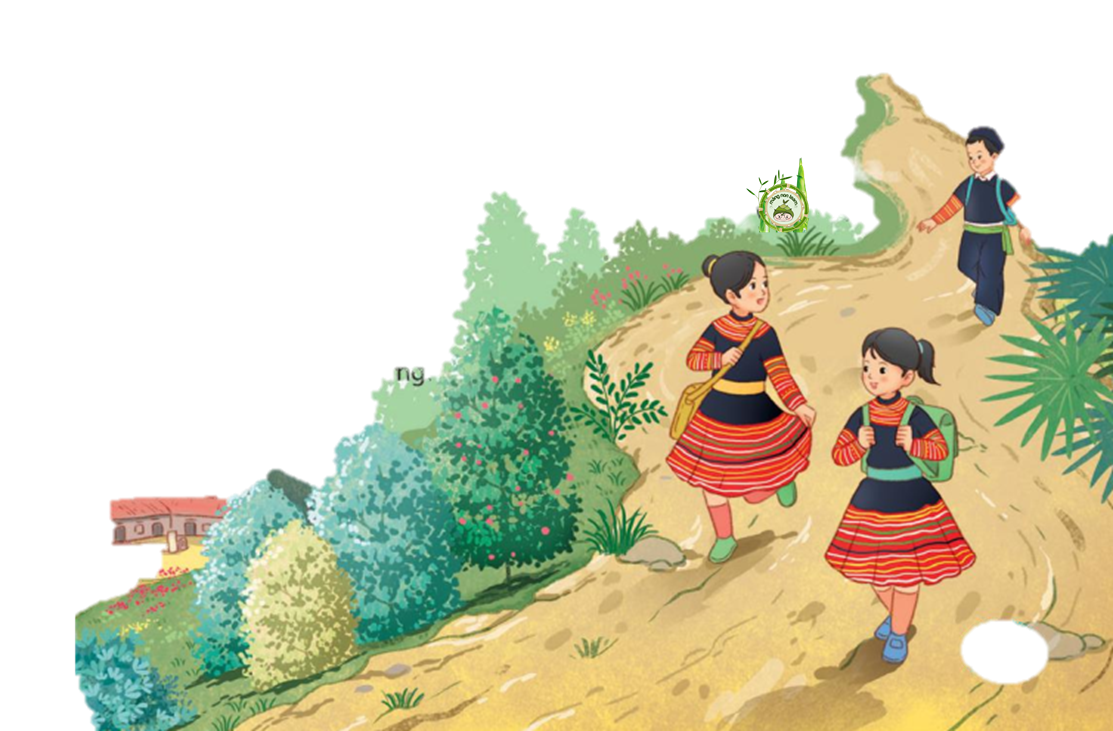 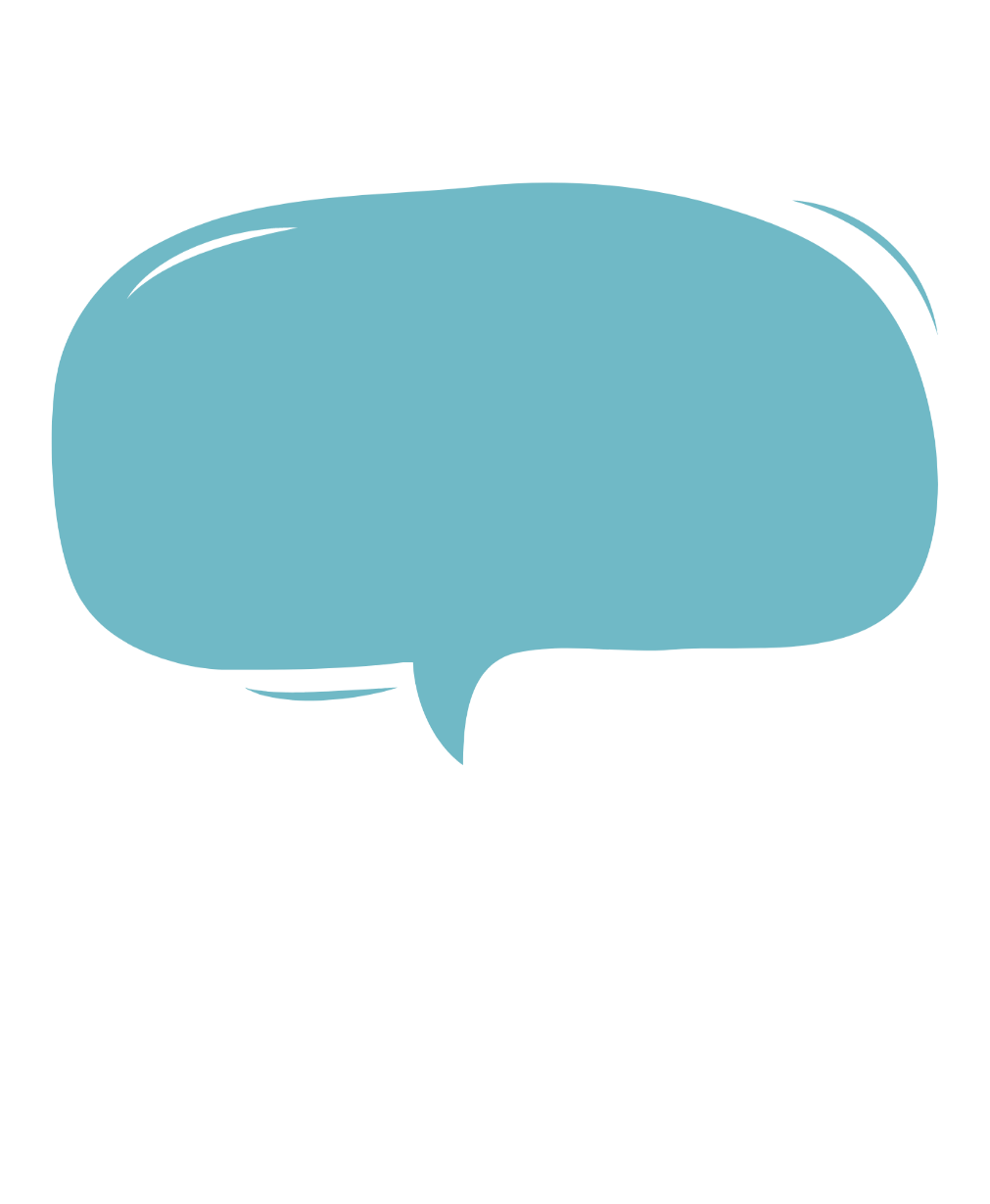 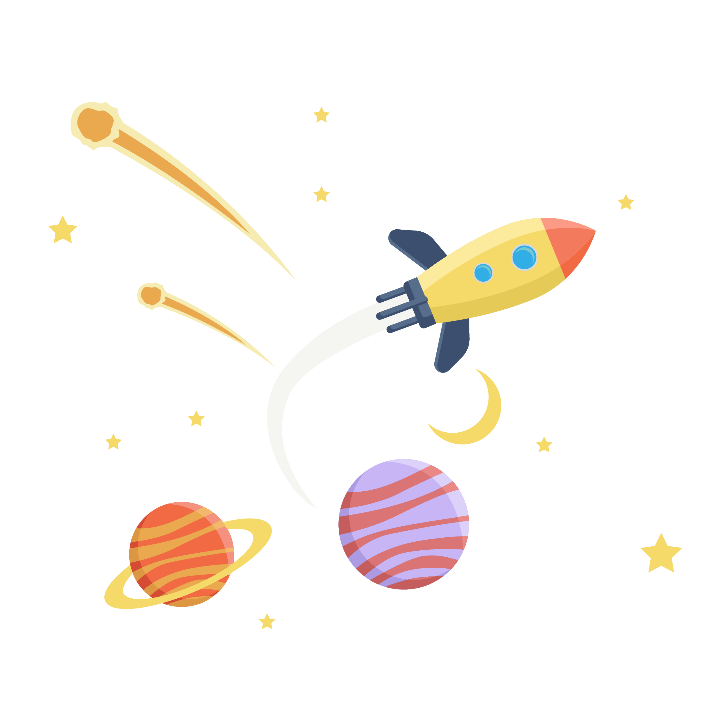 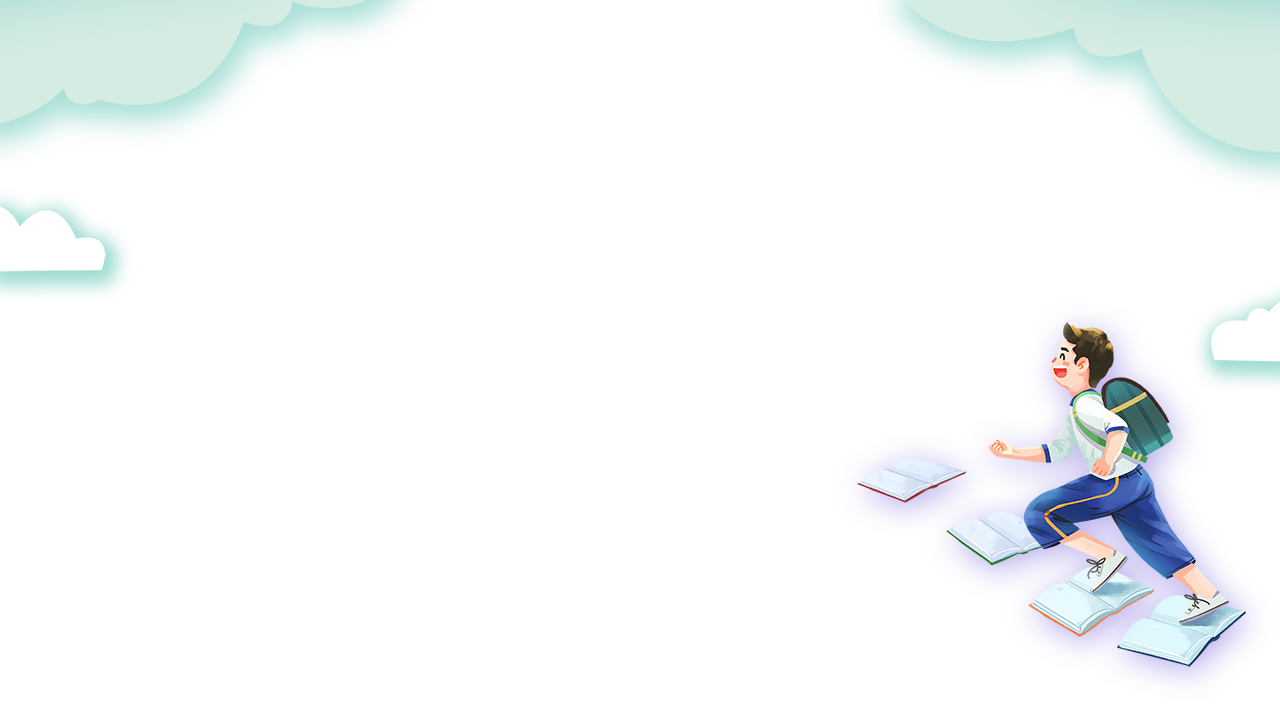 Luyện đọc từ khó
gùi
hun hút
la đà
ríu ran
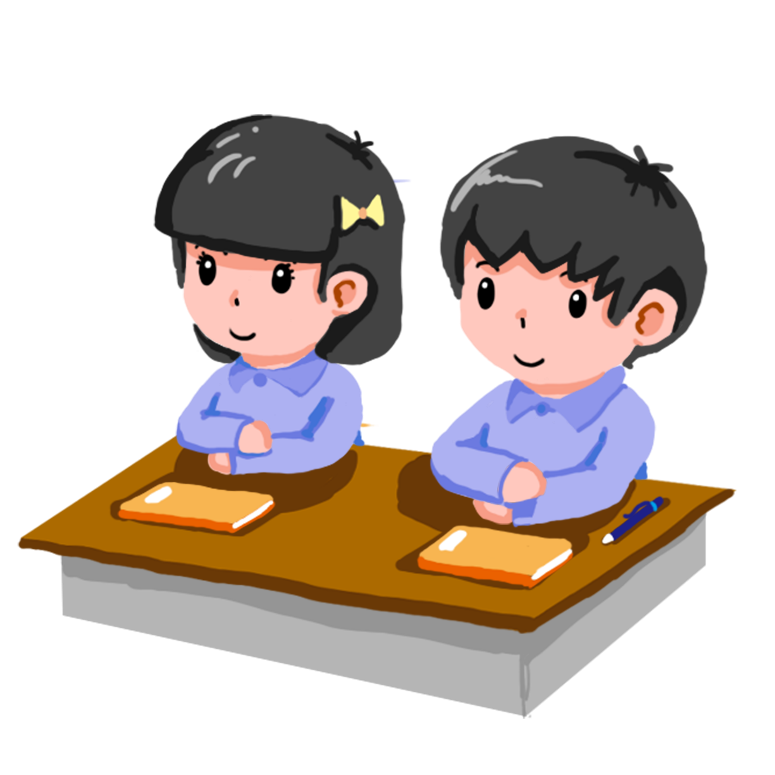 thung sâu
lưng đồi
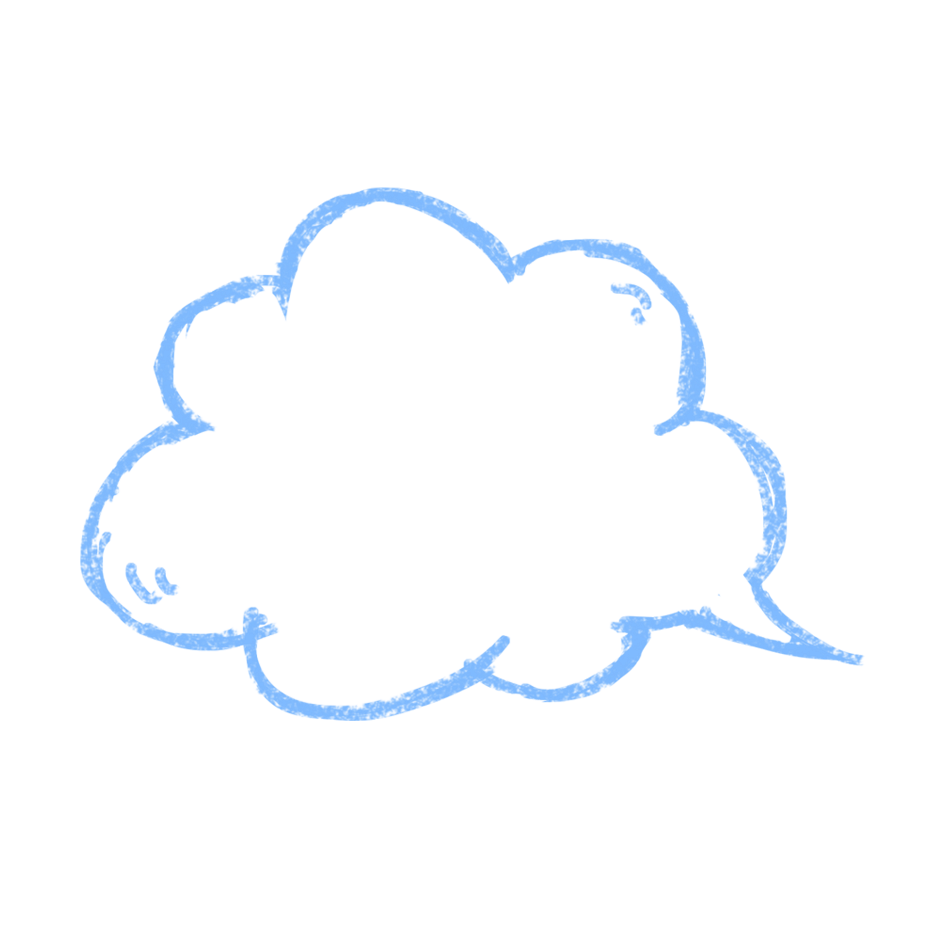 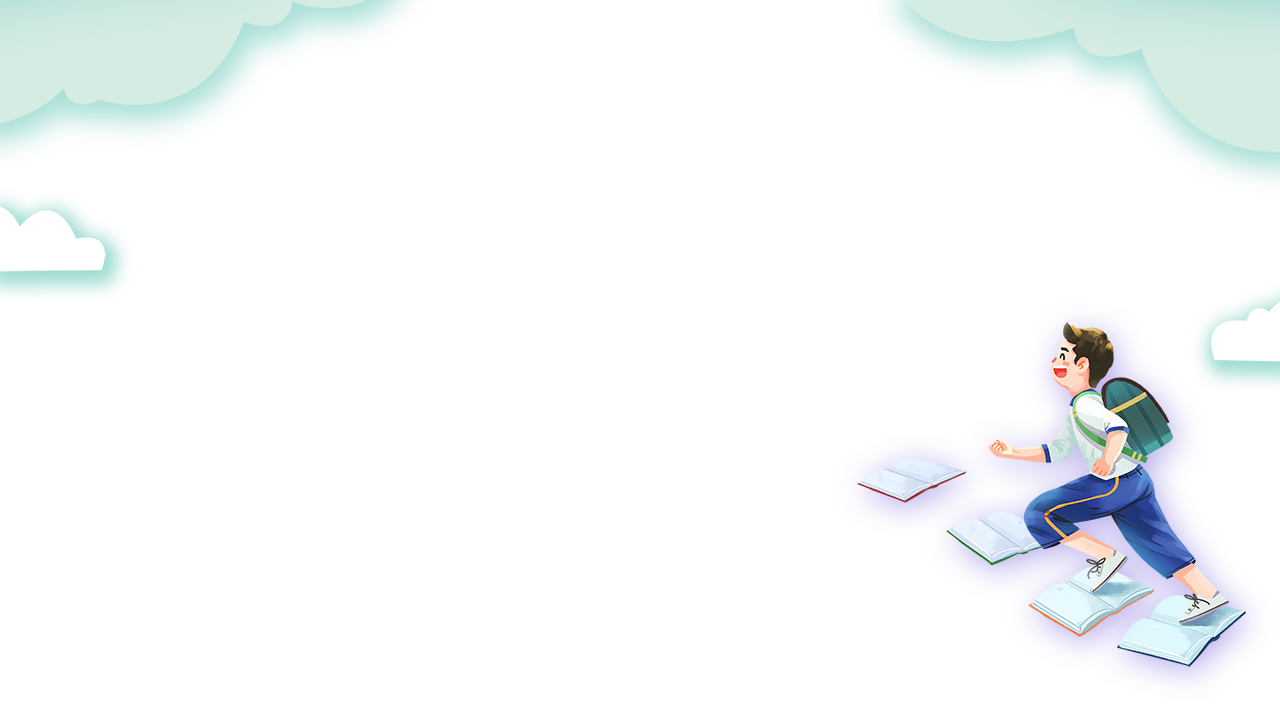 Ngắt nhịp thơ
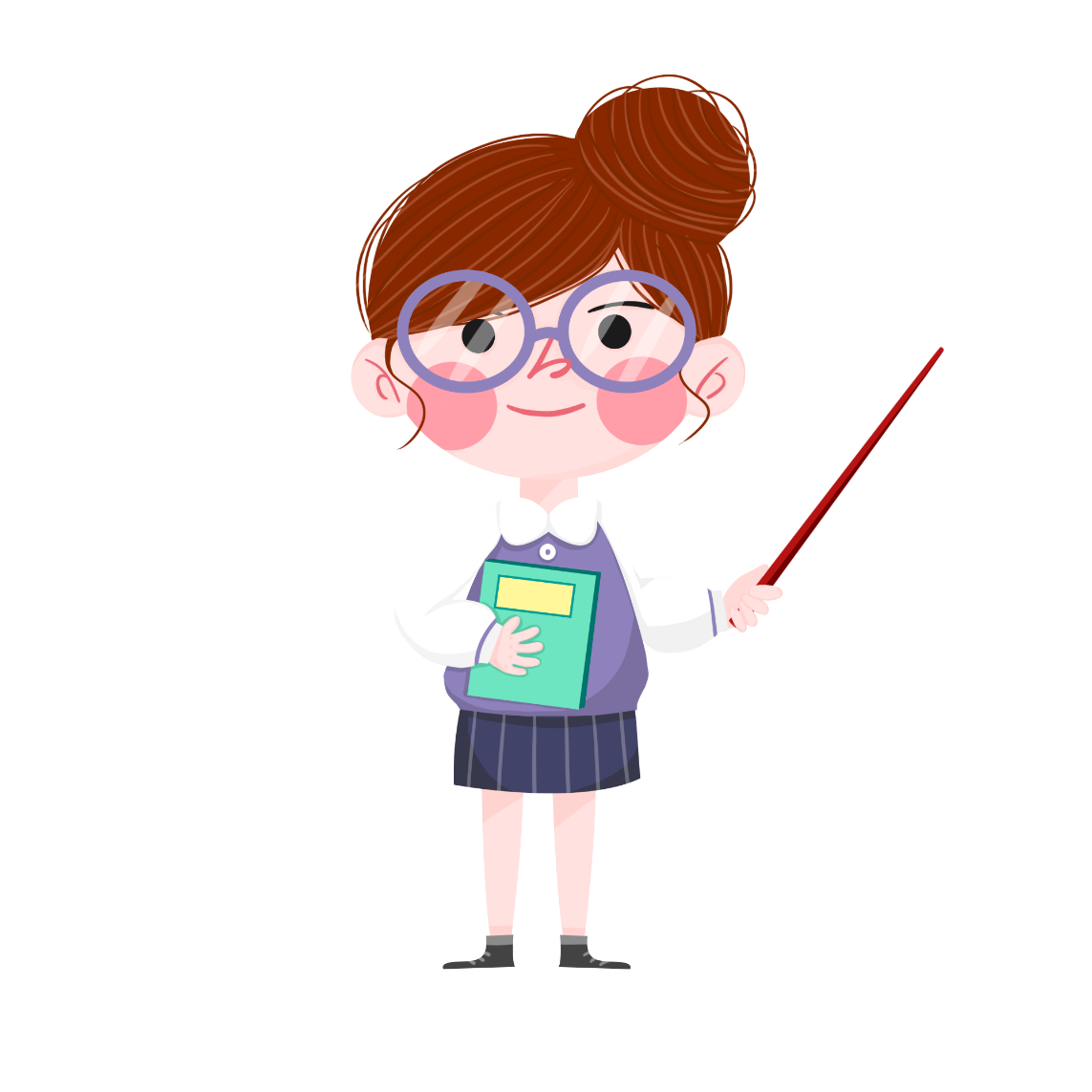 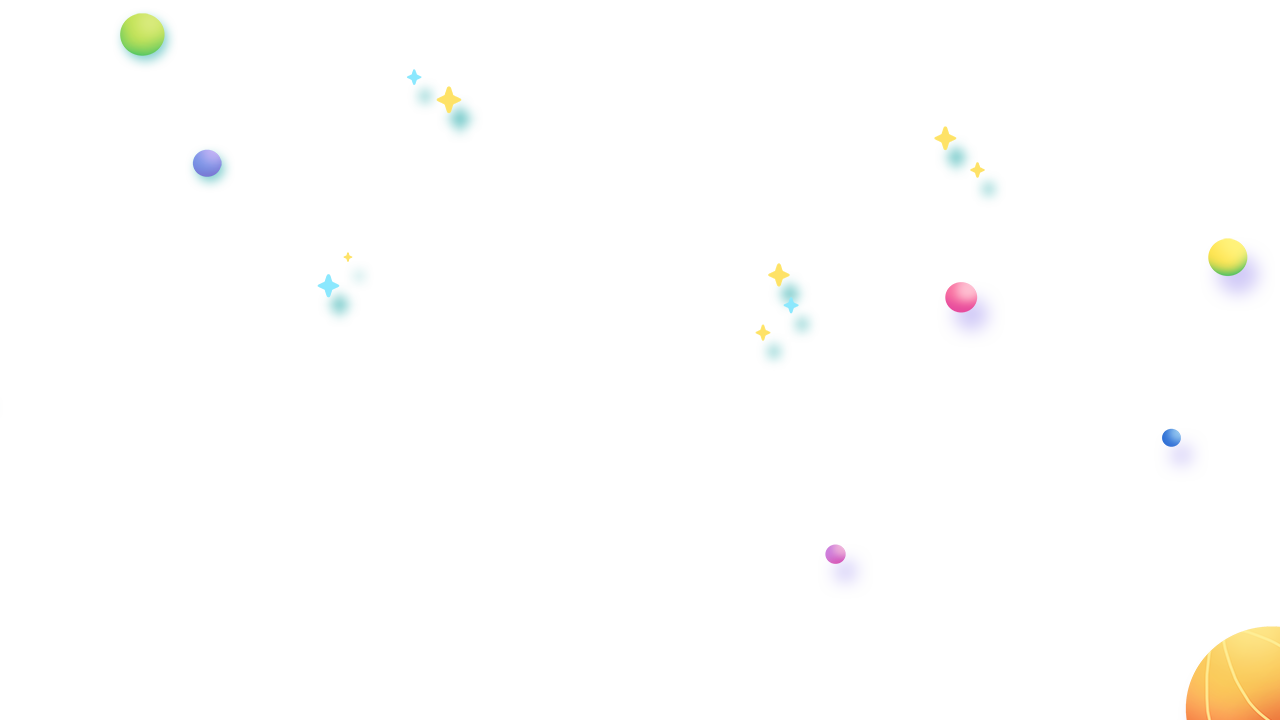 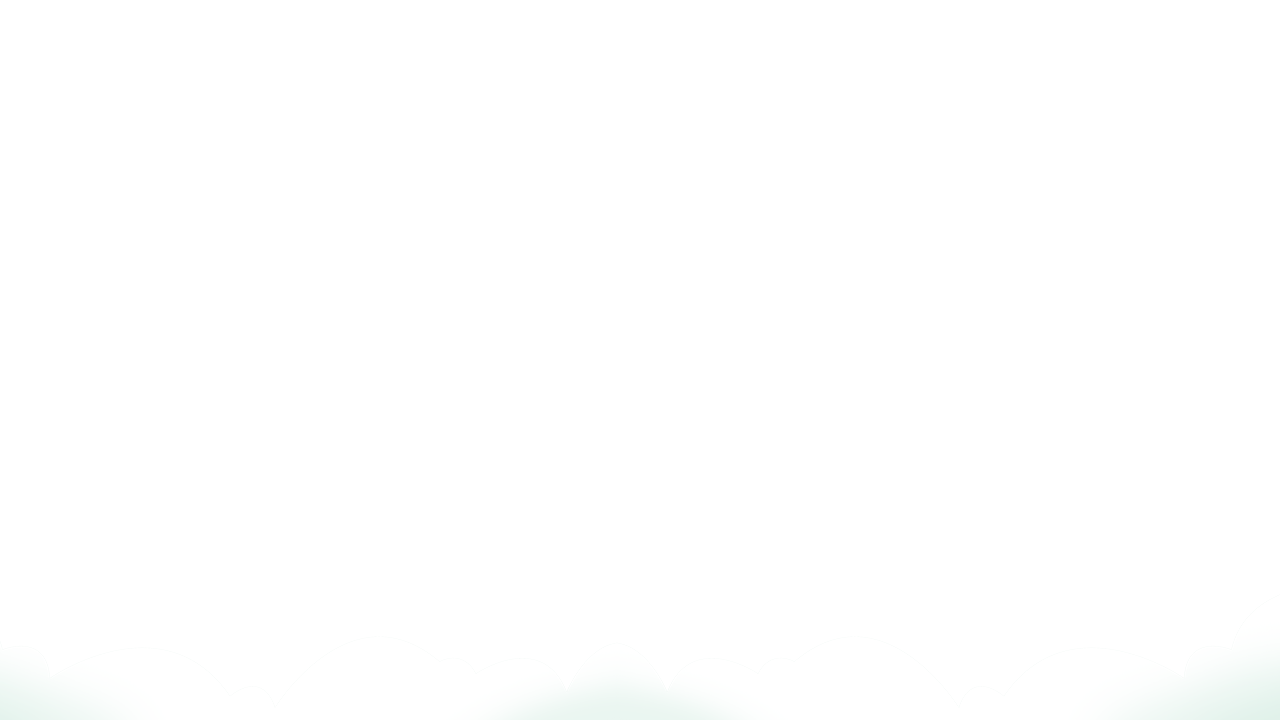 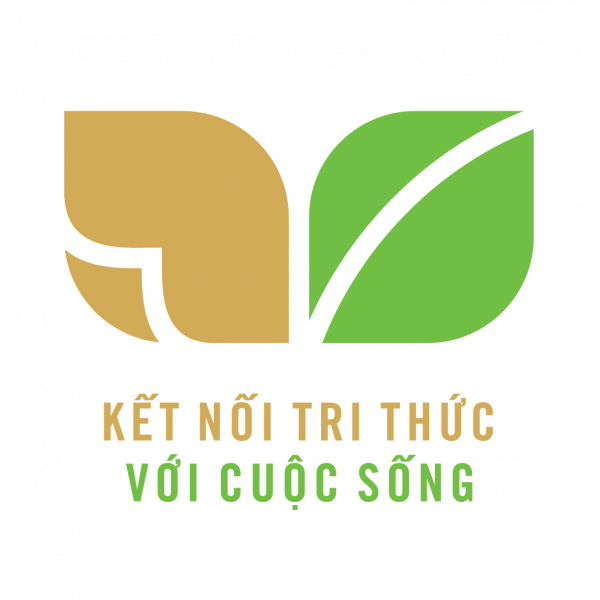 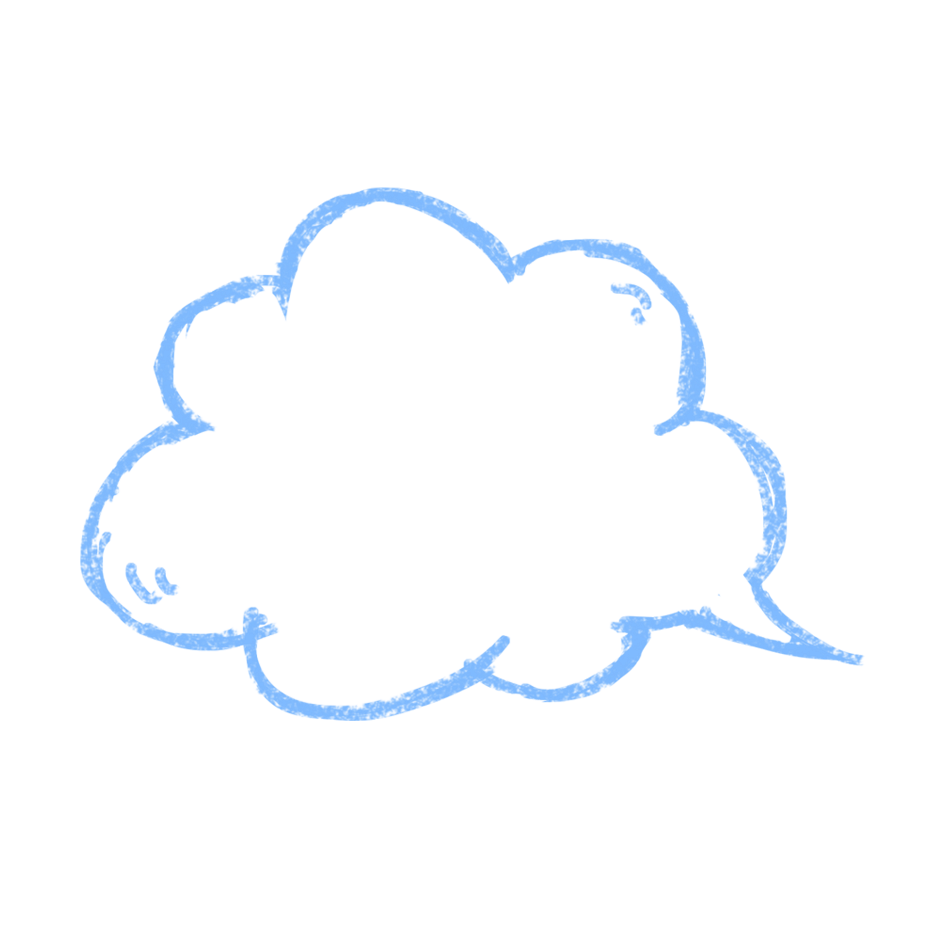 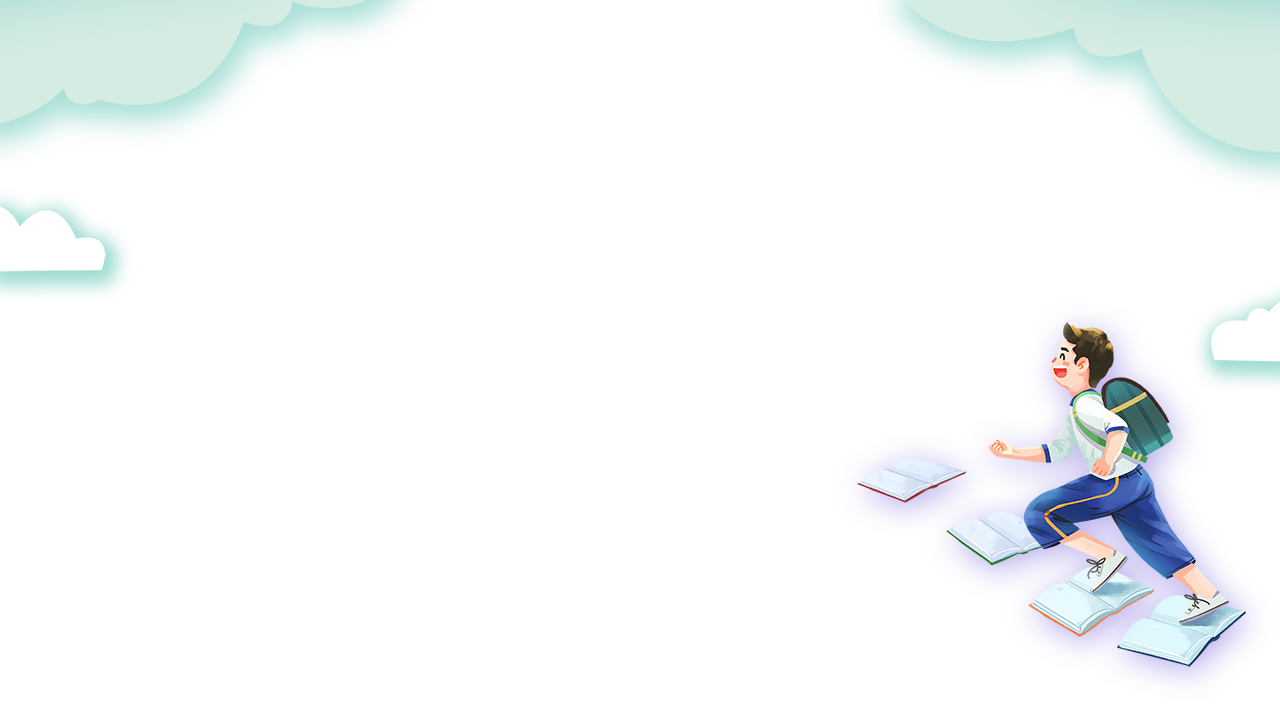 Luyện đọc
 nối tiếp khổ thơ
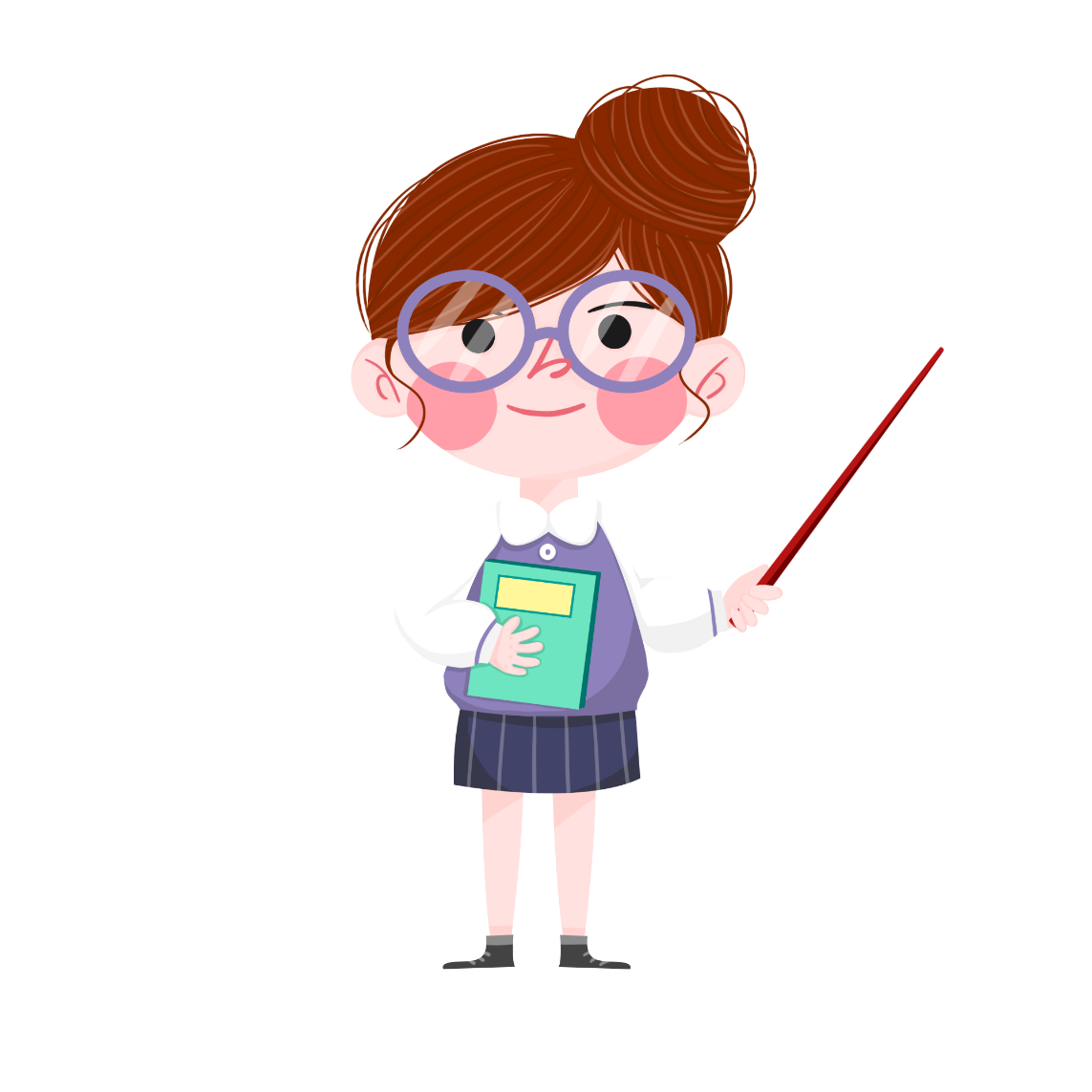 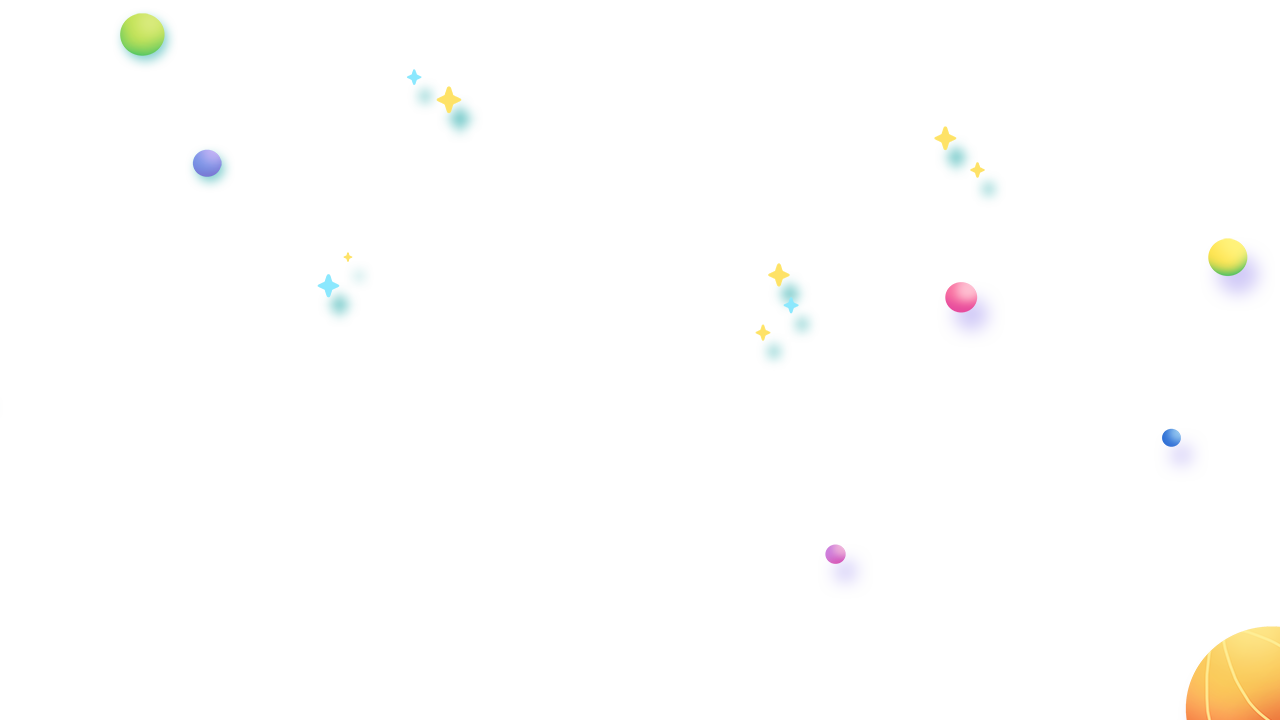 Gặt chữ trên non
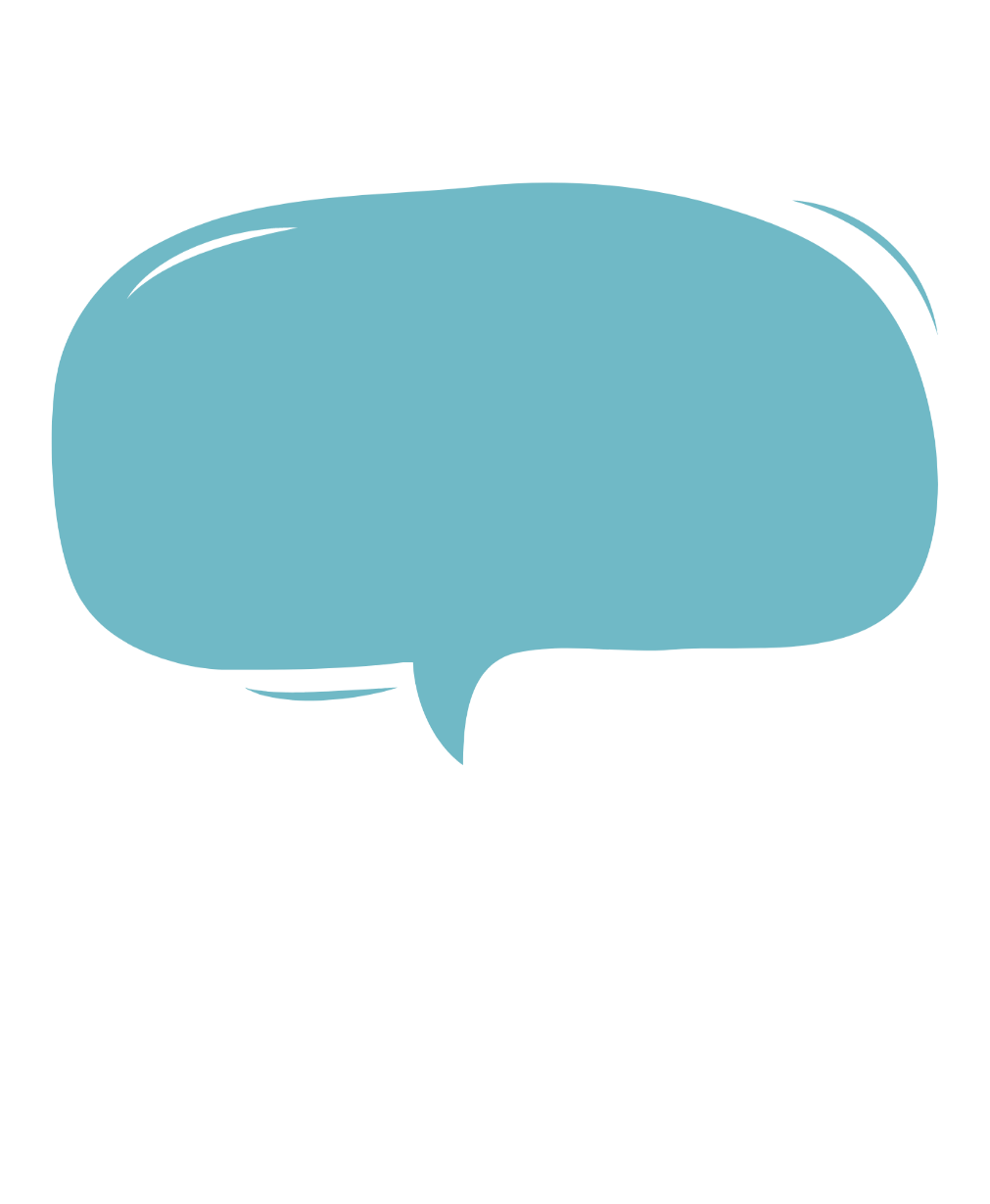 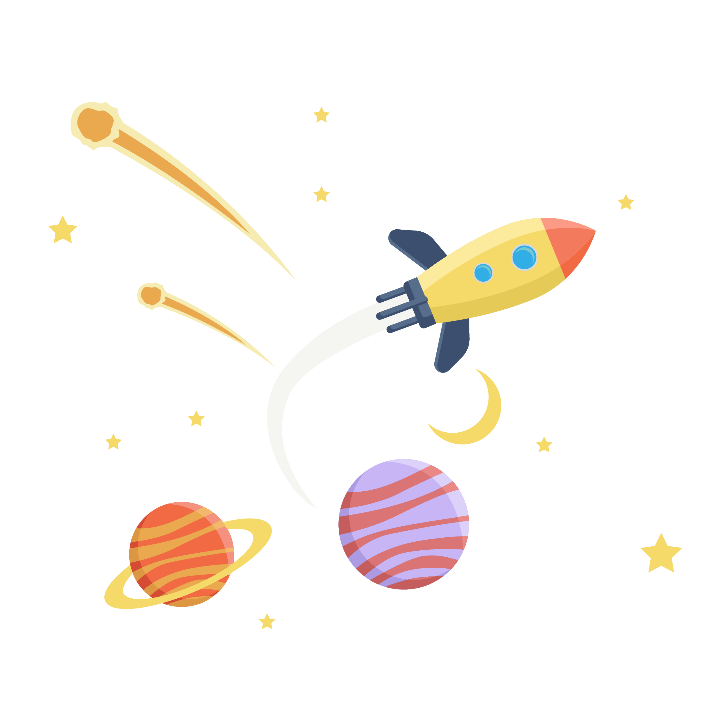 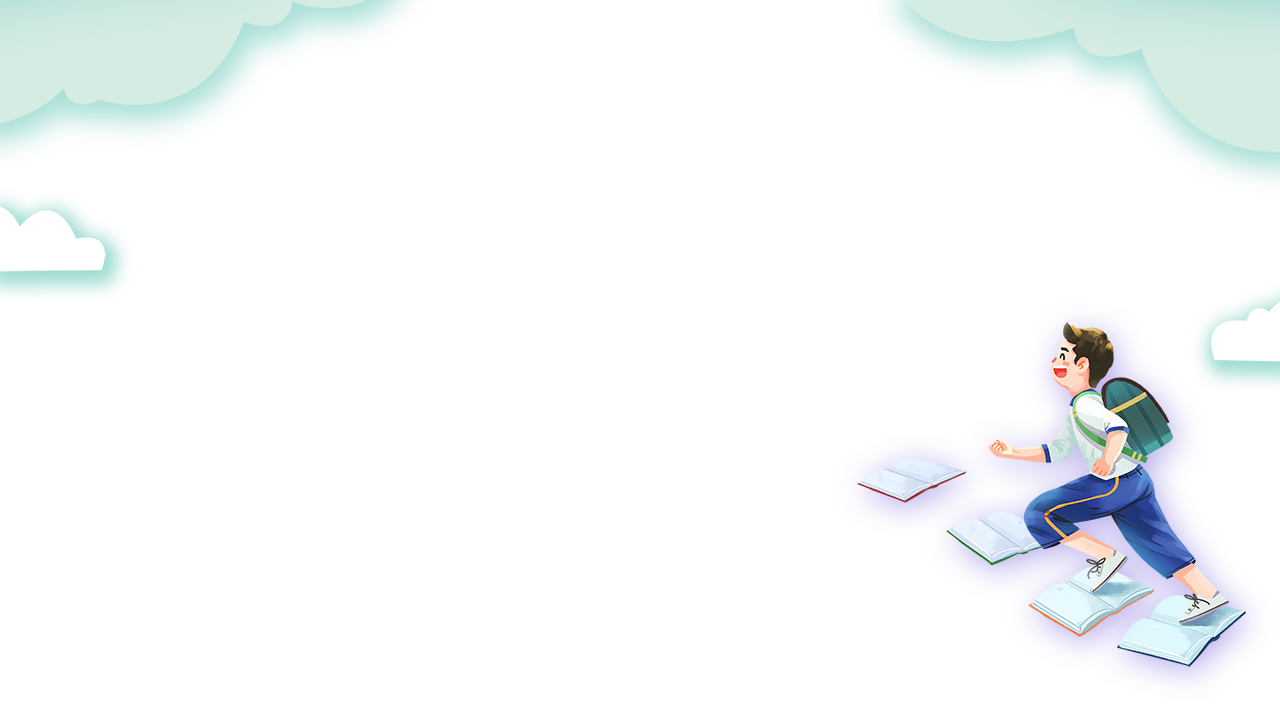 Từ ngữ
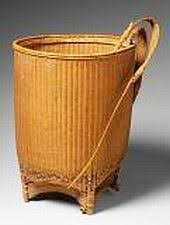 Gùi: đồ làm bằng mây tre để mang đồ đạc (trên lưng), dùng ở một số khu vực miền núi.
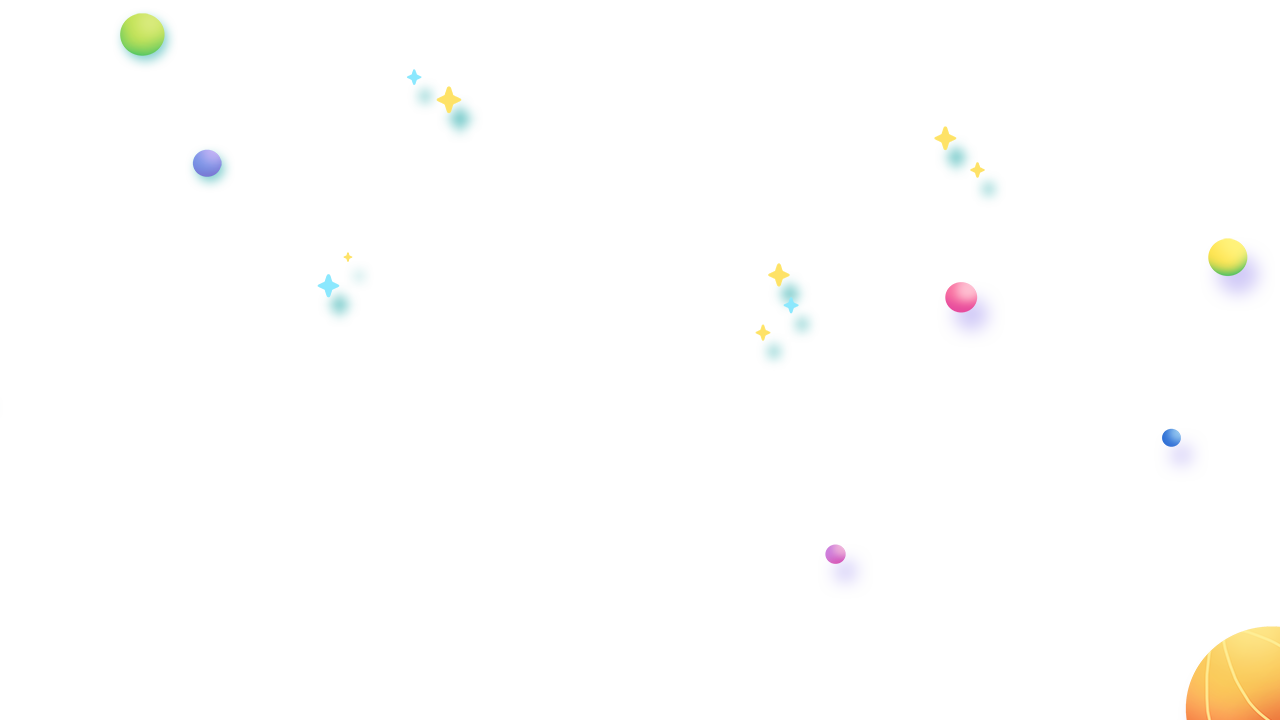 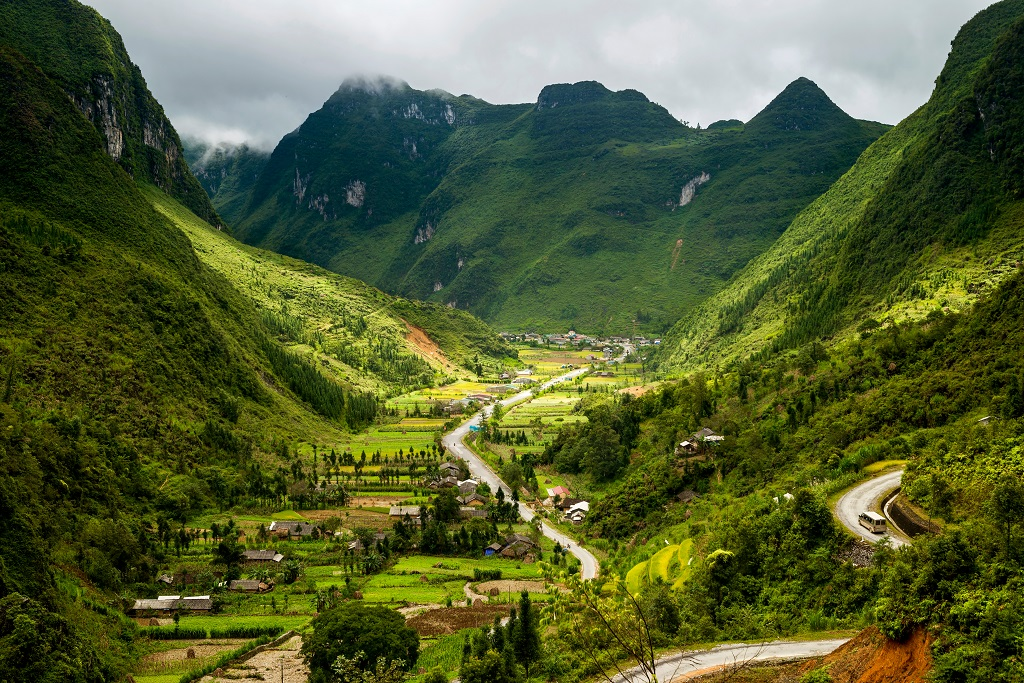 Thung (thung lũng): dải đất trũng, thấp giữa các sườn (dãy) núi.
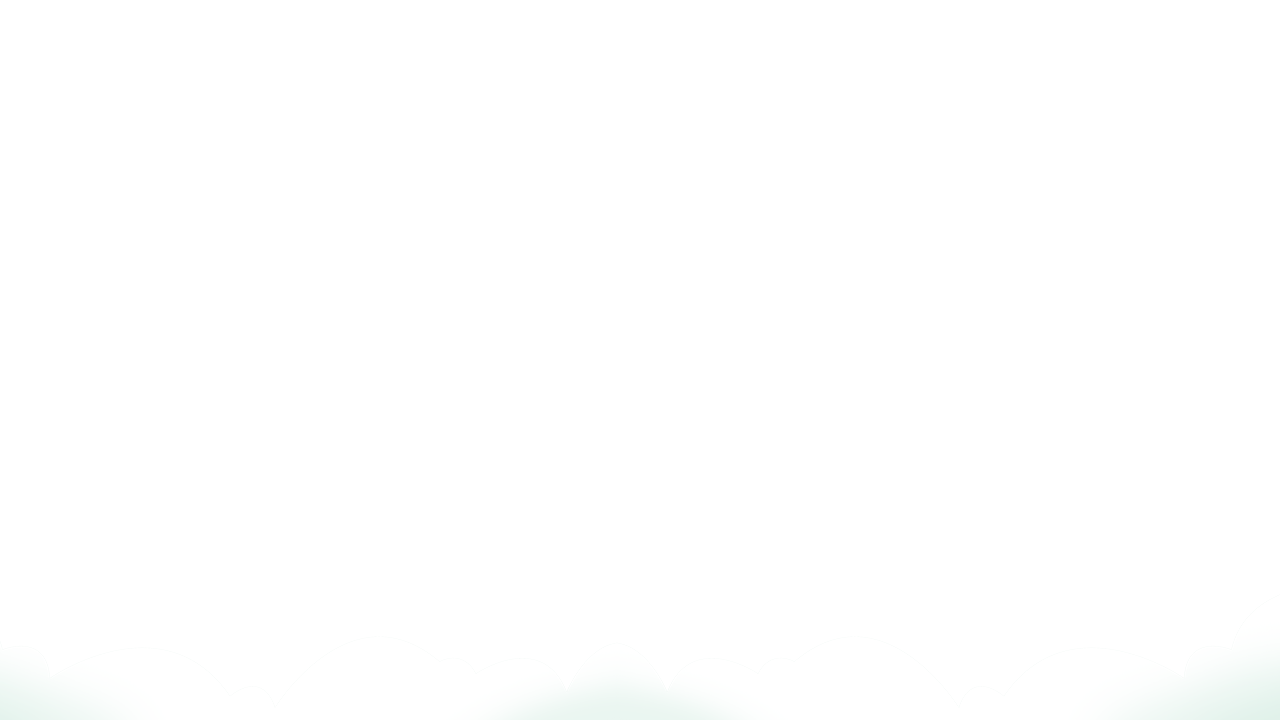 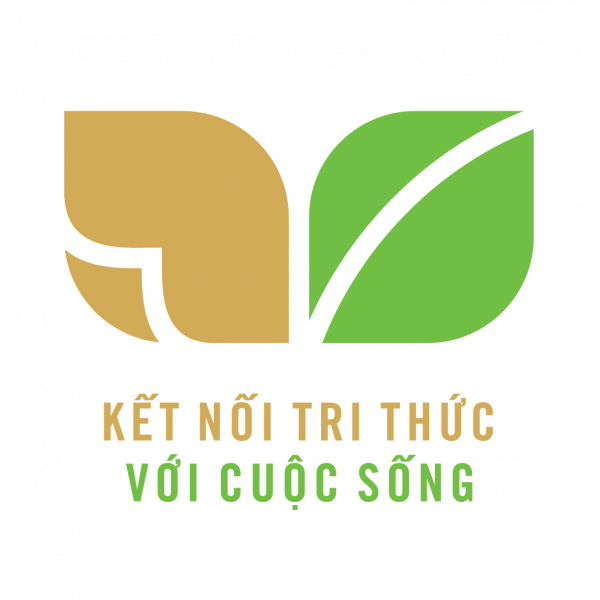 Hoạt động 2
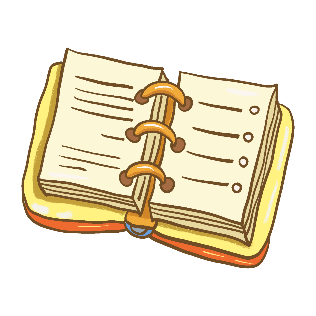 TÌM HIỂU BÀI
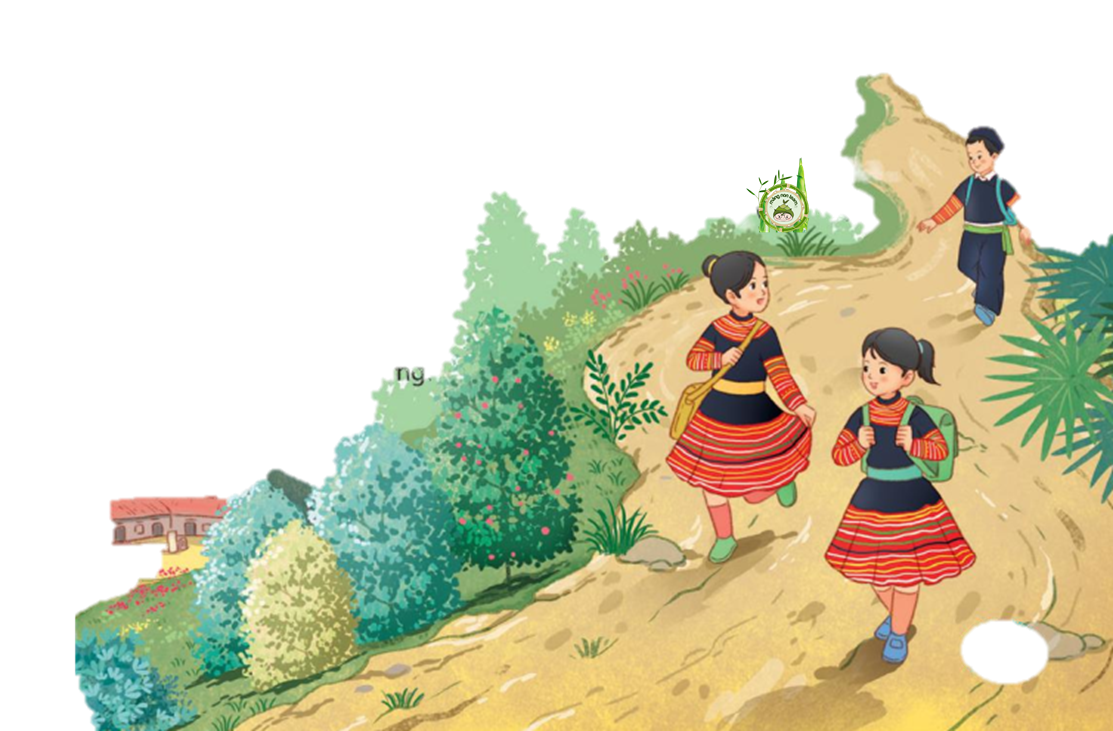 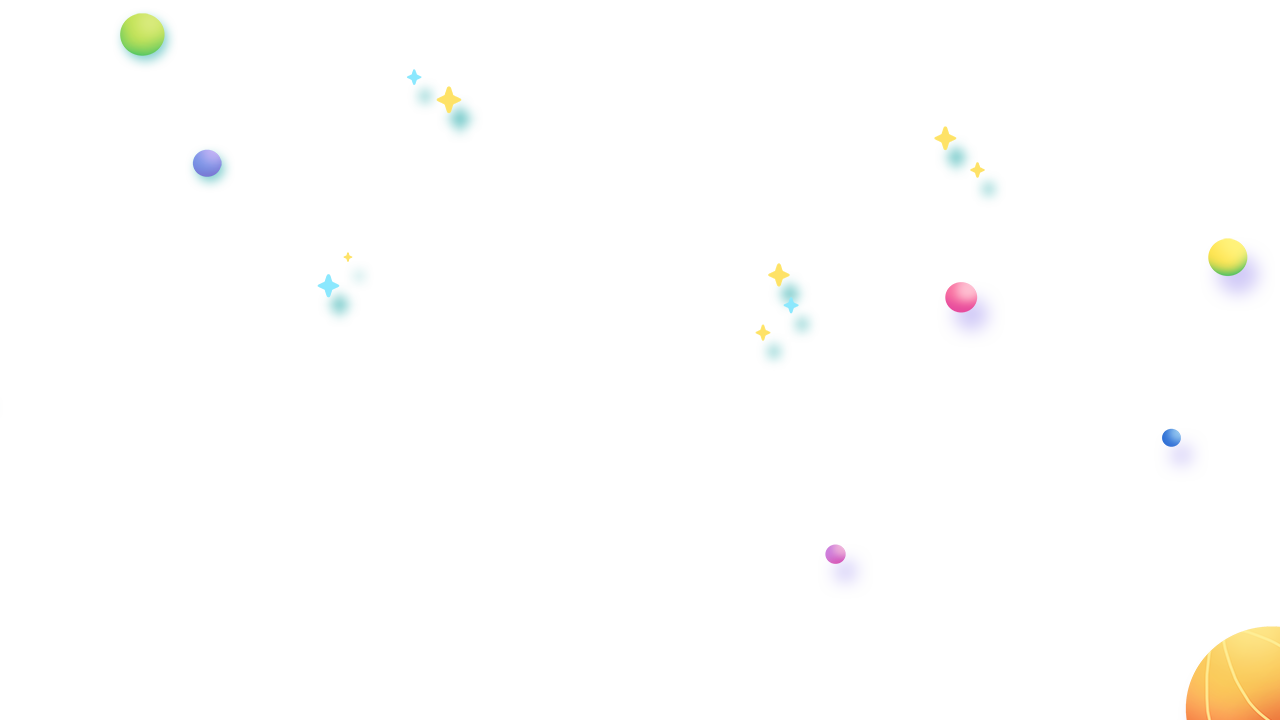 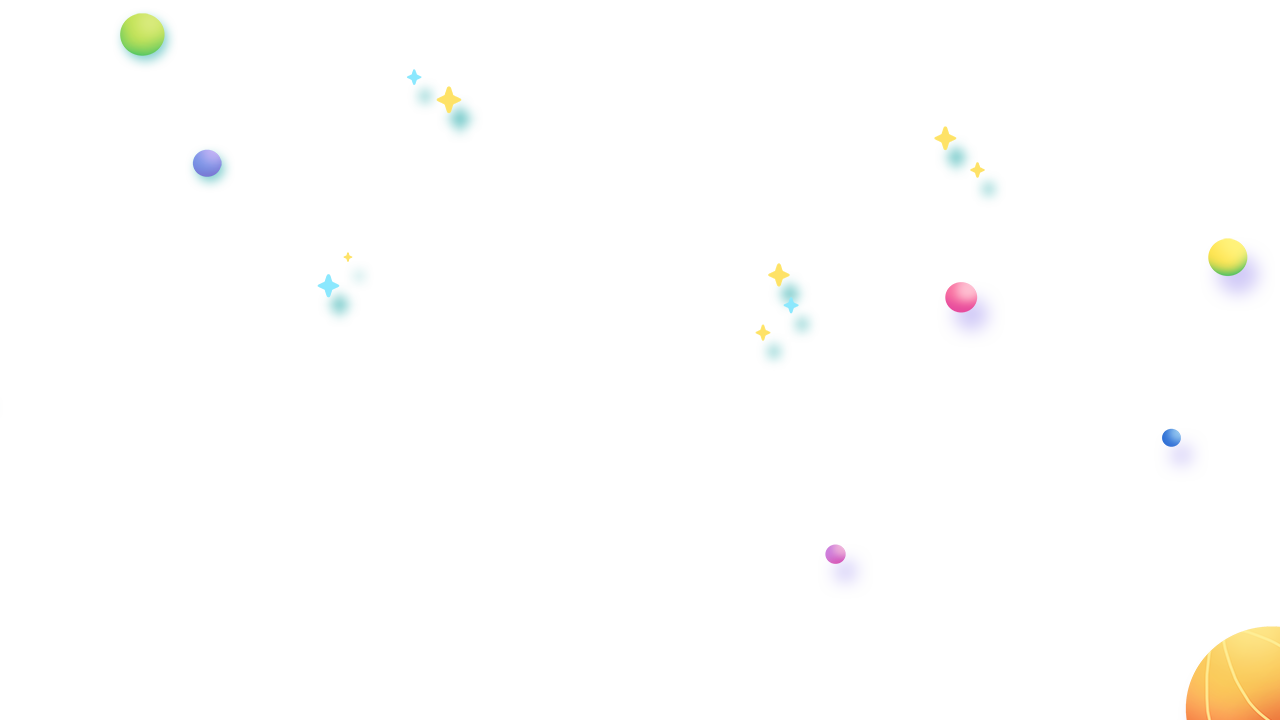 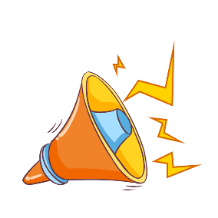 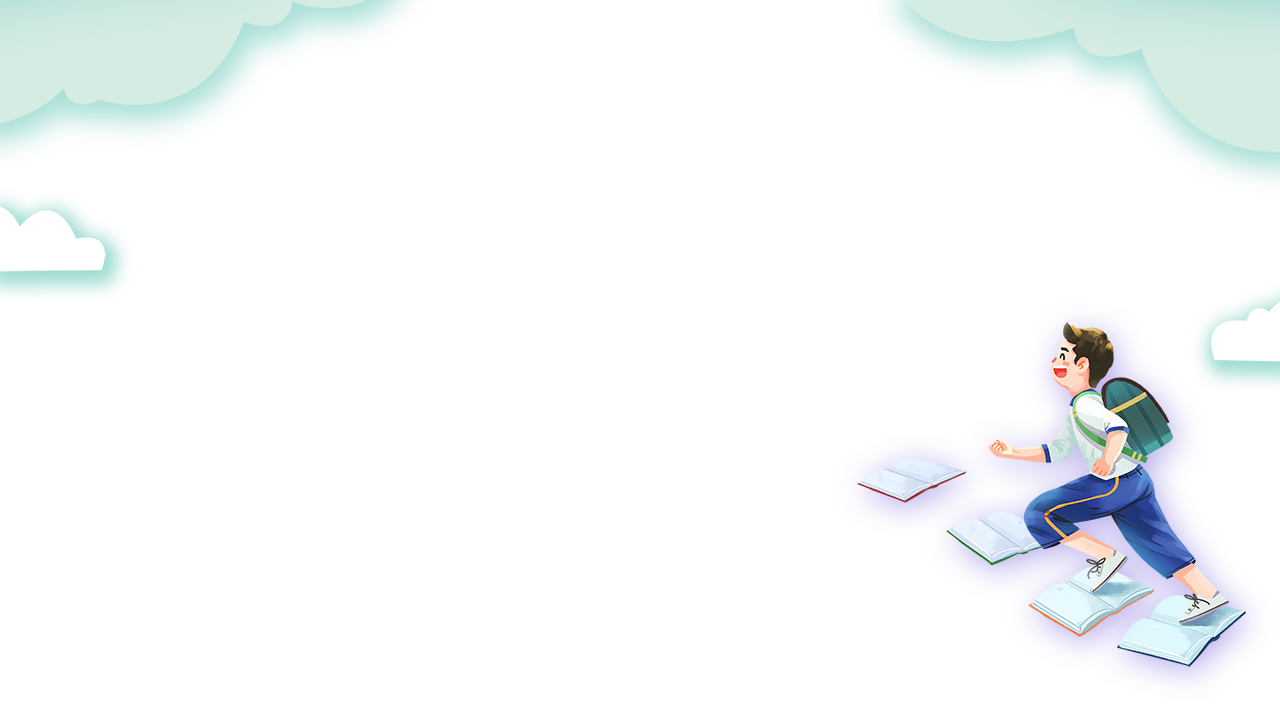 1.Bài thơ viết về các bạn nhỏ ở đâu?
 Những cảnh vật nào giúp em biết điều đó?
Bài thơ viết về các bạn nhỏ ở ở trên vùng cao.
Những cảnh vật giúp em nhận biết điều đó là:
Nắng nhuộm hồng núi xanh
Tiếng trống rung vách đá
Bóng em nhòa bóng núi
Hun hút mấy thung sâu
Vượt suối  lại băng rừng
Lớp học ngang lưng đồi.
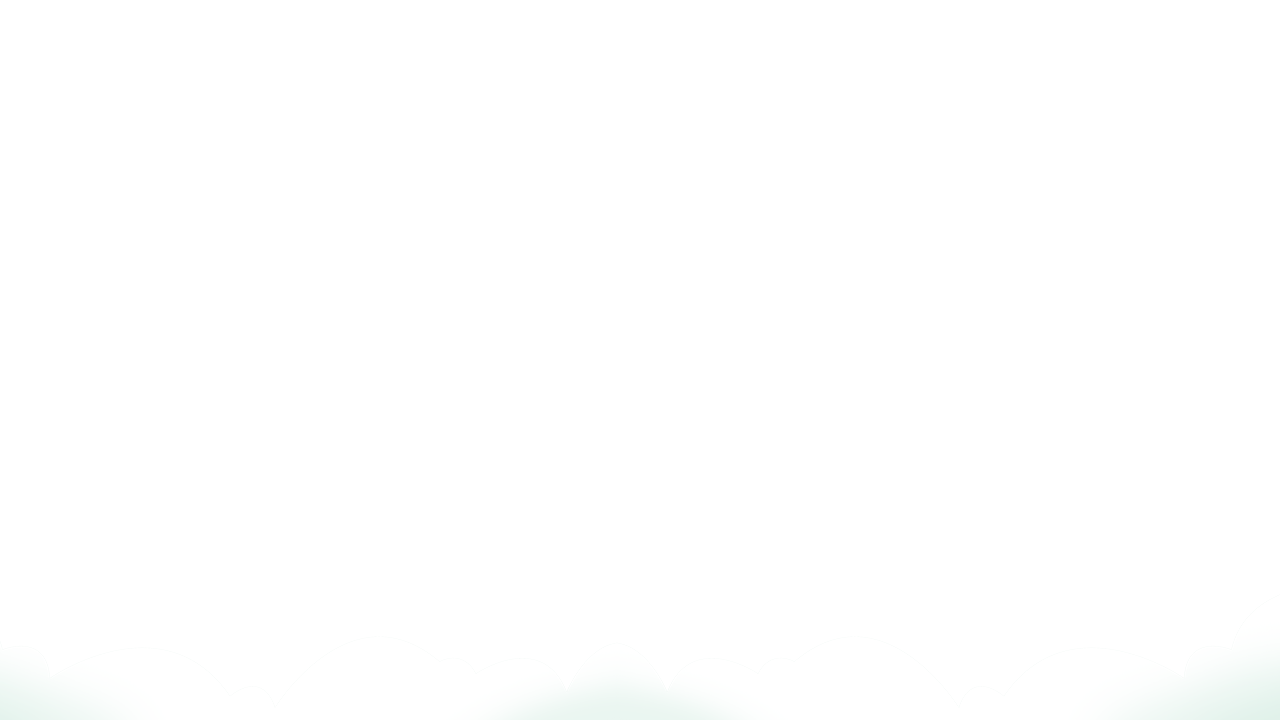 2. Những chi tiết nào cho thấy việc đi học của bạn nhỏ vùng cao rất vất vả?
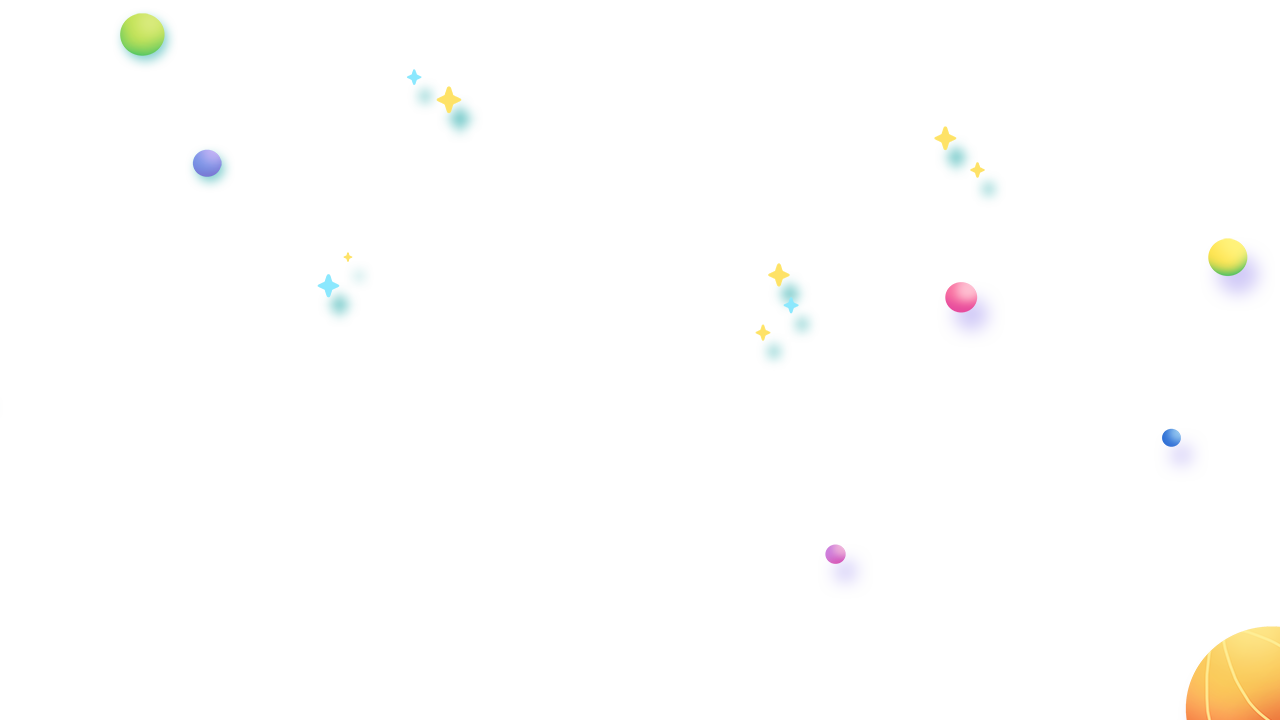 Bình minh vừa tỉnh giấc 
Nắng nhuộm hồng núi xanh 
Tiếng trống rung vách đá 
Giục đôi chân bước nhanh.
 
Bóng em nhòa bóng núi
Hun hút mấy thung sâu 
Gió đưa theo tiếng sáo 
La đà trên tán lau.
Em đi tìm cái chữ
Vượt suối lại băng rừng 
Đường xa chân có mỏi
Chữ vẫn gùi trên lưng.
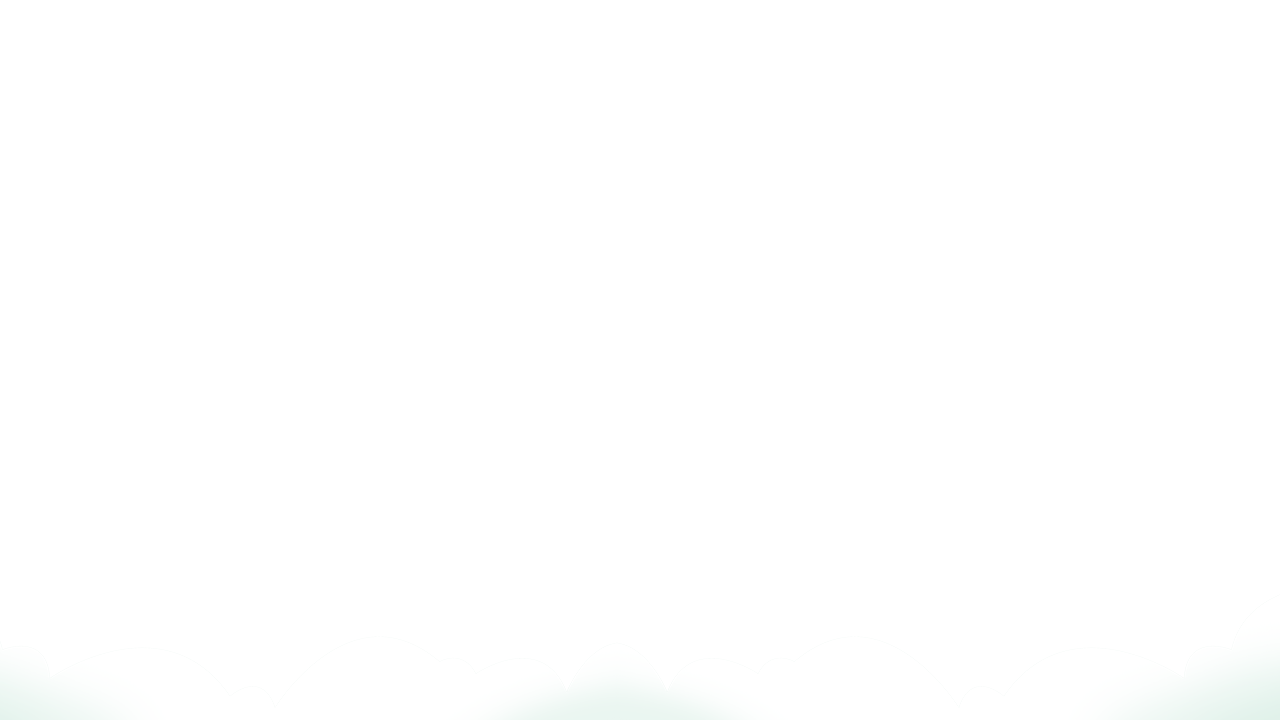 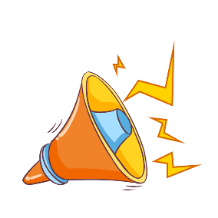 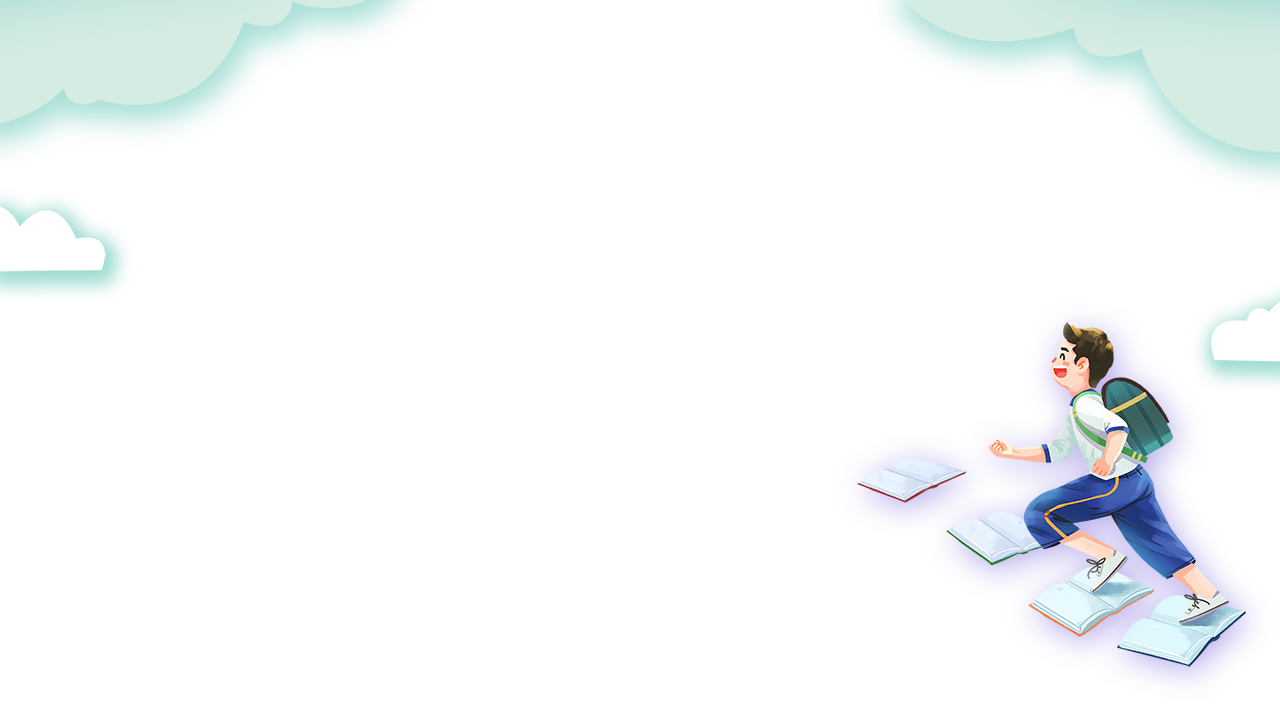 3. Trên đường đi học, bạn nhỏ nghe thấy những âm thanh nào?
 Theo em, những âm thanh đó đem lại cảm xúc gì cho bạn nhỏ?
Theo em, những âm thanh đó đem lại động lực đến trường đến lớp cho bạn nhỏ. Và những âm thanh đó tạo cho bạn nhỏ cảm xúc hứng khởi, phấn khích, tạo niềm vui trên con đường đến trường để bạn quên đi cái vất vả trước mắt.
Trên đường đi học, bạn nhỏ nghe thấy những âm thanh của tiếng trống, tiếng sáo, chim hát ríu ran.
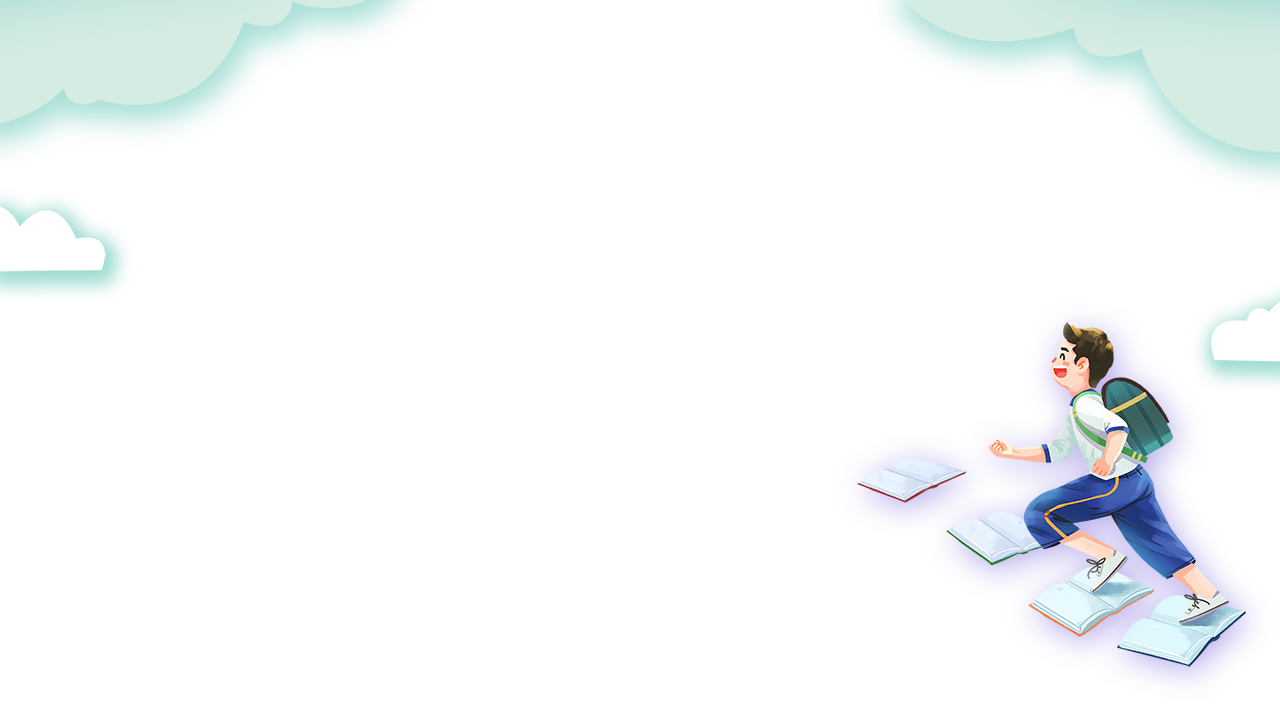 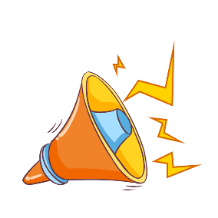 4. Theo em, hai dòng thơ “Đường xa chân có mỏi/ 
Chữ vẫn gùi trên lưng” thể hiện điều gì?
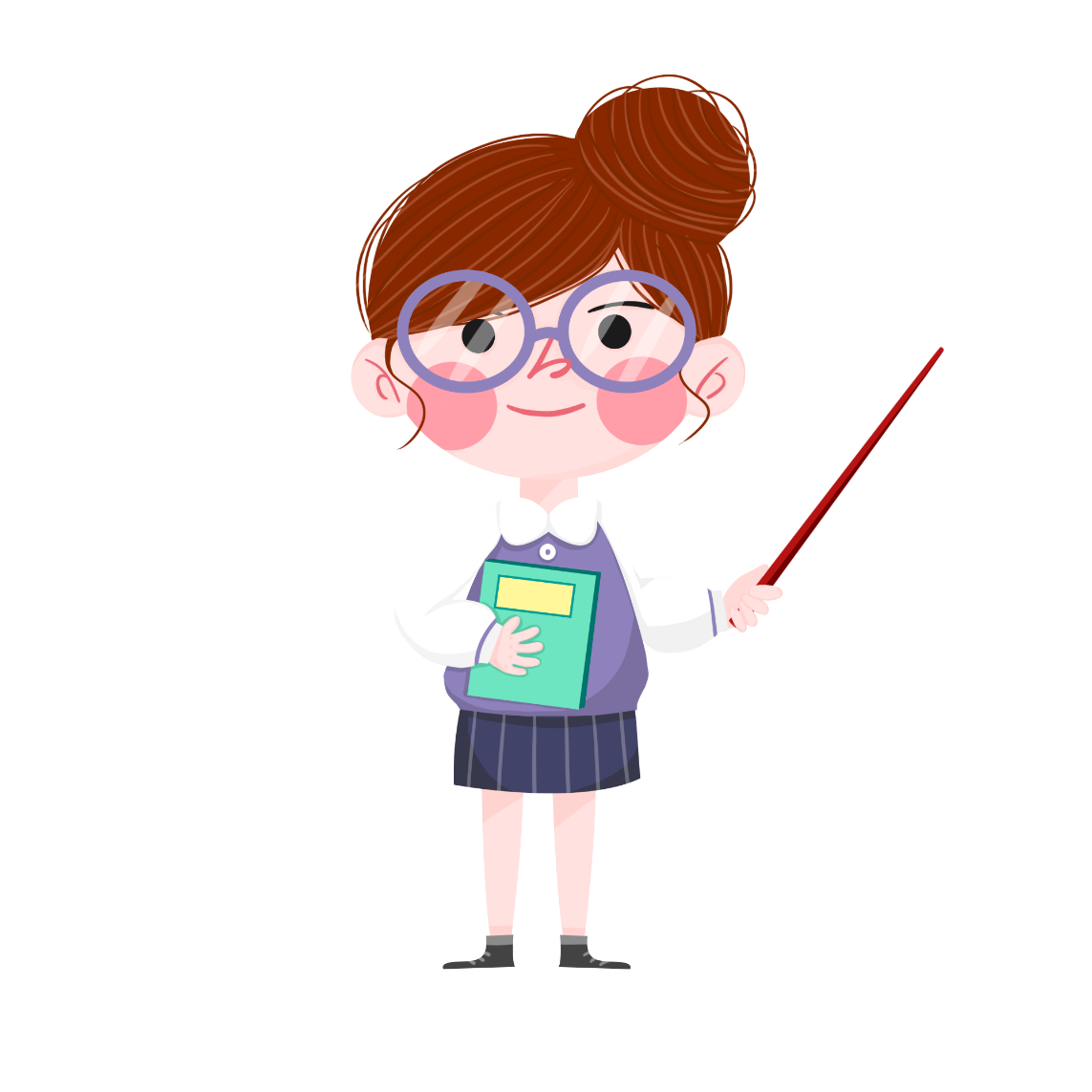 Hai dòng thơ thể hiện nghị lực đến trường của các bạn nhỏ dù cho đường đến trường có xa xôi, trắc trở, có khó khăn gì đi nữa thì cũng phải vượt qua bởi lẽ có con chữ, có học mới có thể giúp các bạn nhỏ thoát ra khỏi cảnh nghèo khó, thiếu thốn trên vùng cao.
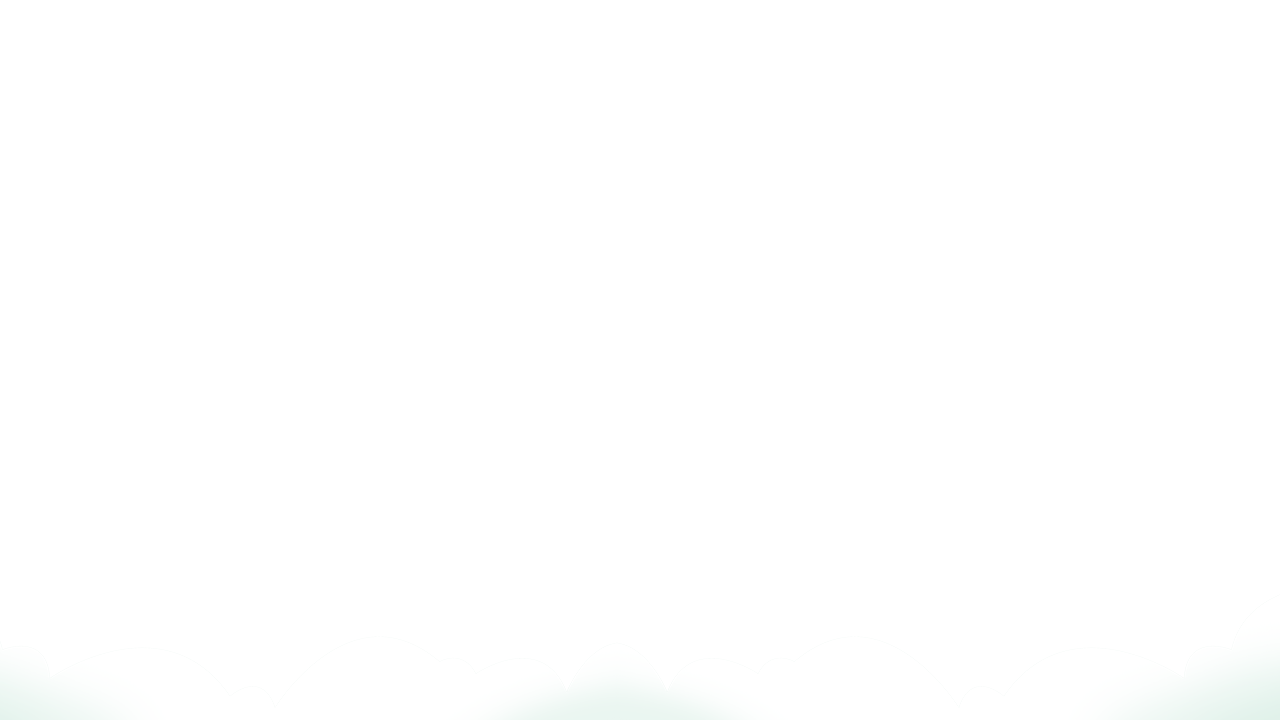 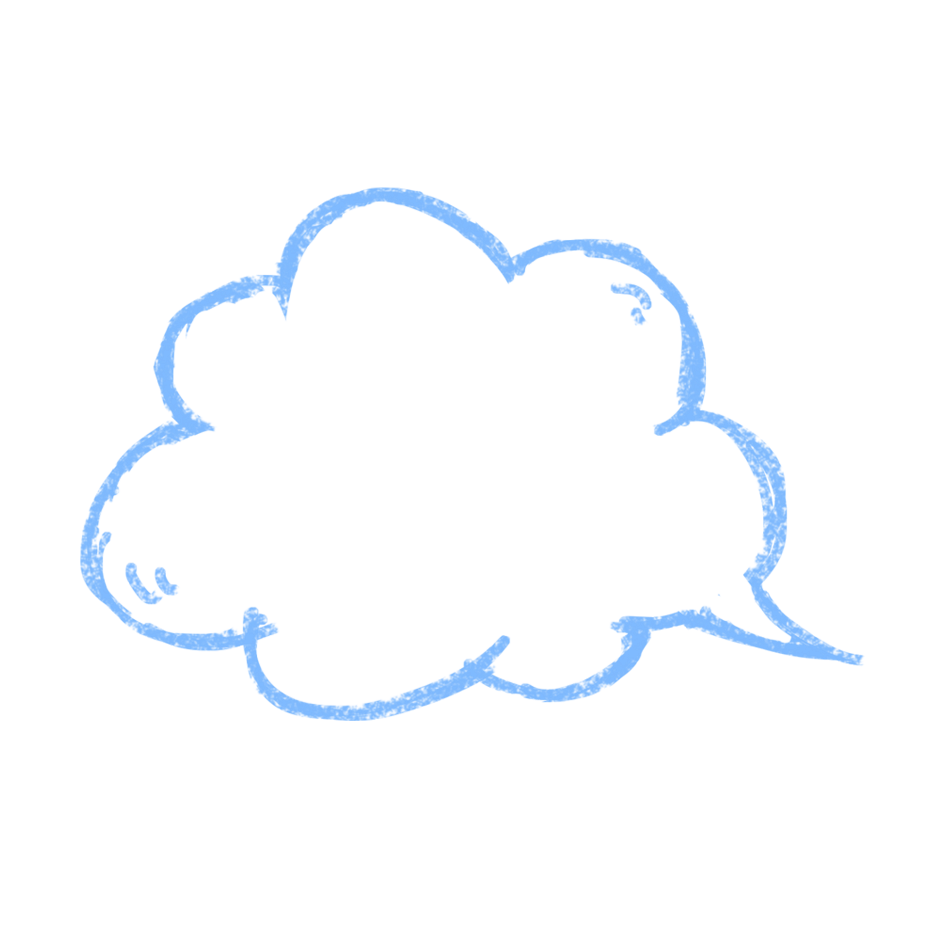 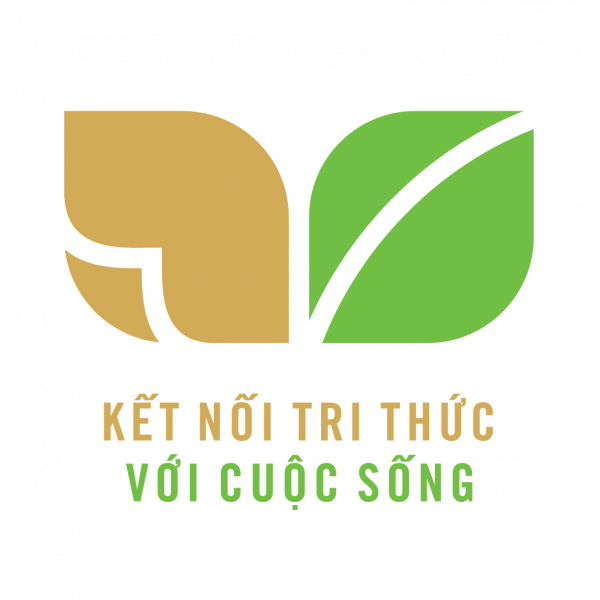 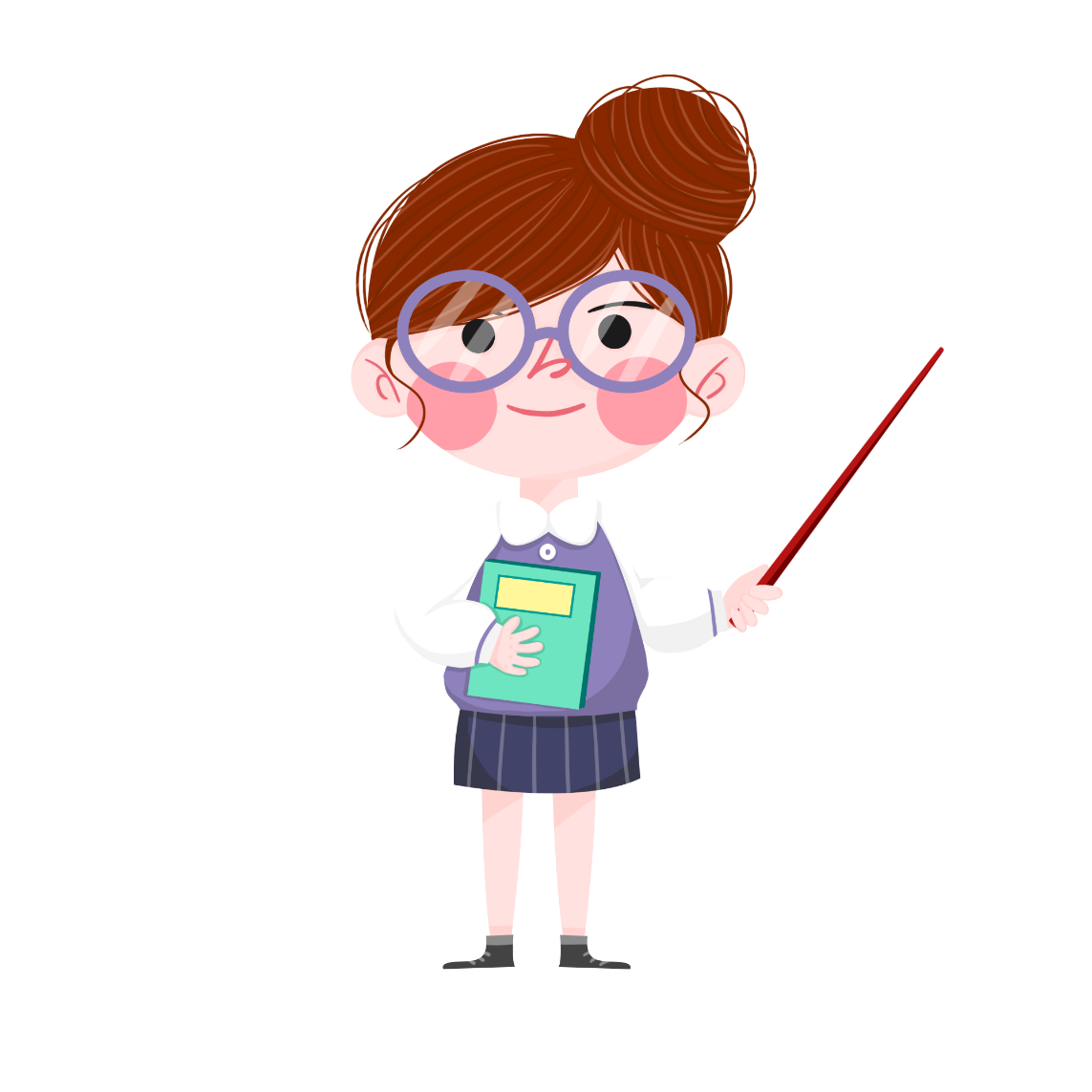 Hằng ngày, em đi học trên con đường như thế nào? 
Em thấy nó có gì khác so với các bạn?
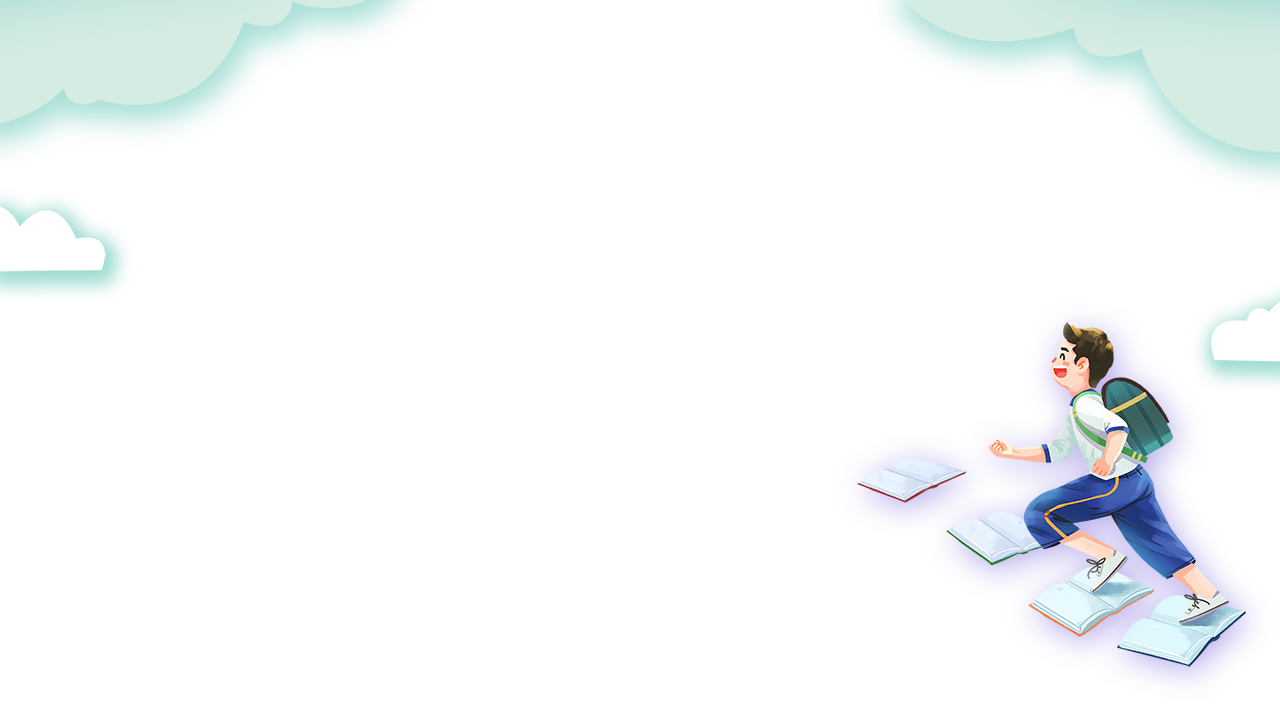 Thảo luận nhóm đôi
5. Chia sẻ em thích hình ảnh thơ nào nhất? 
Vì sao?
Học thuộc lòng bài thơ.
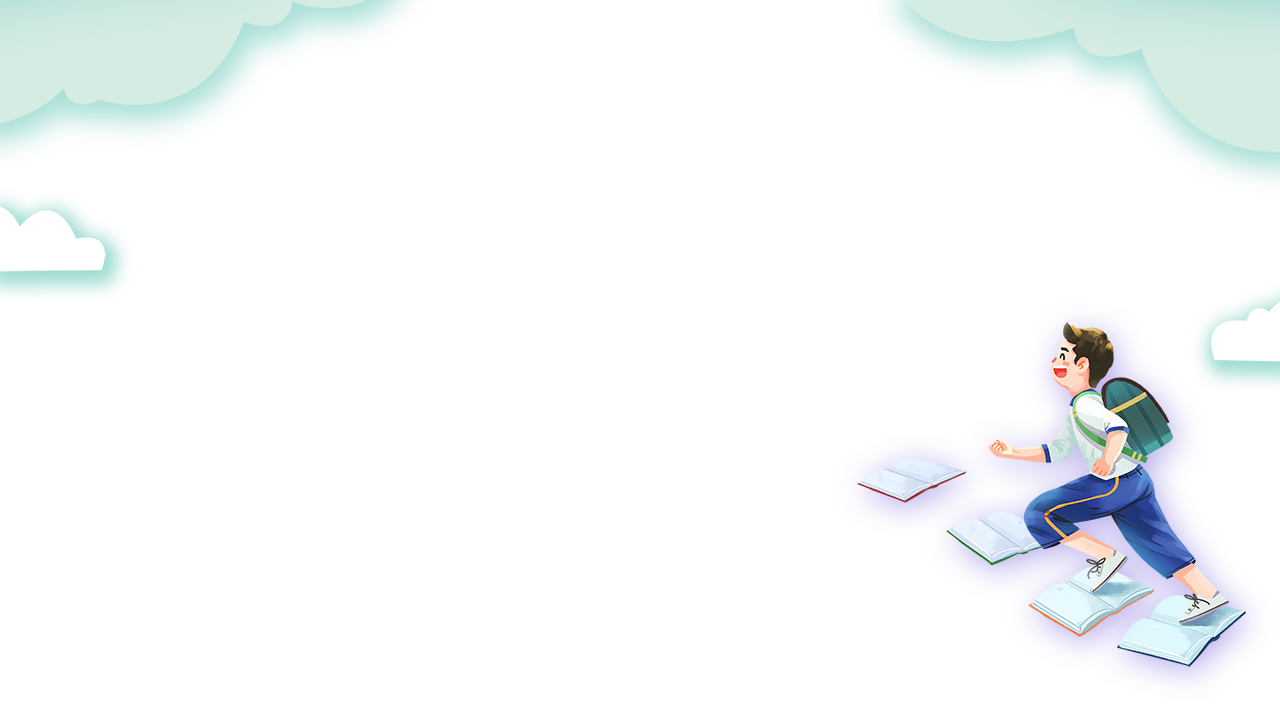 Nội dung
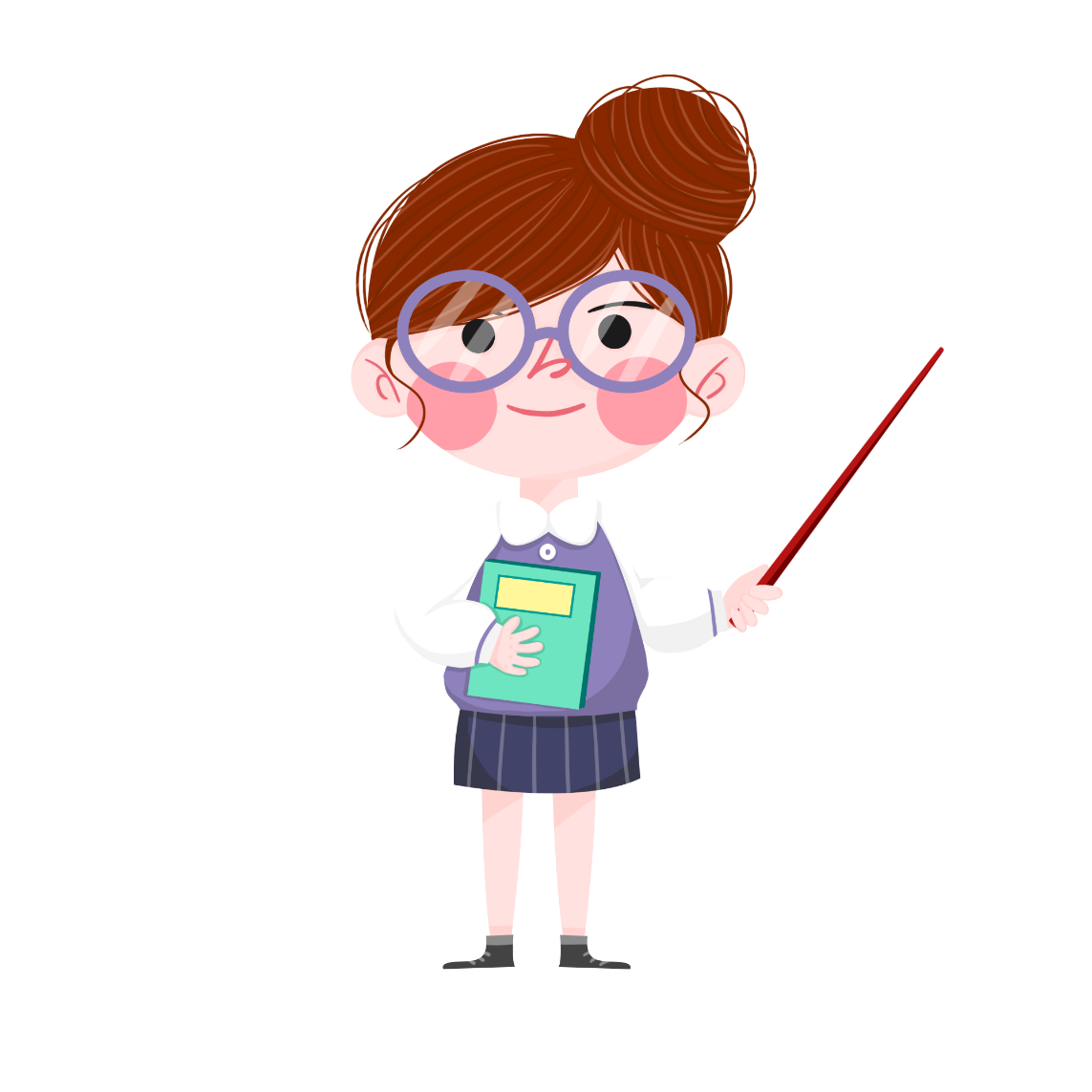 Trẻ em ở miền núi phải trải qua rất nhiều khó khăn để được đến lớp, được đi học là niềm vui, niềm mong ước của các bạn.
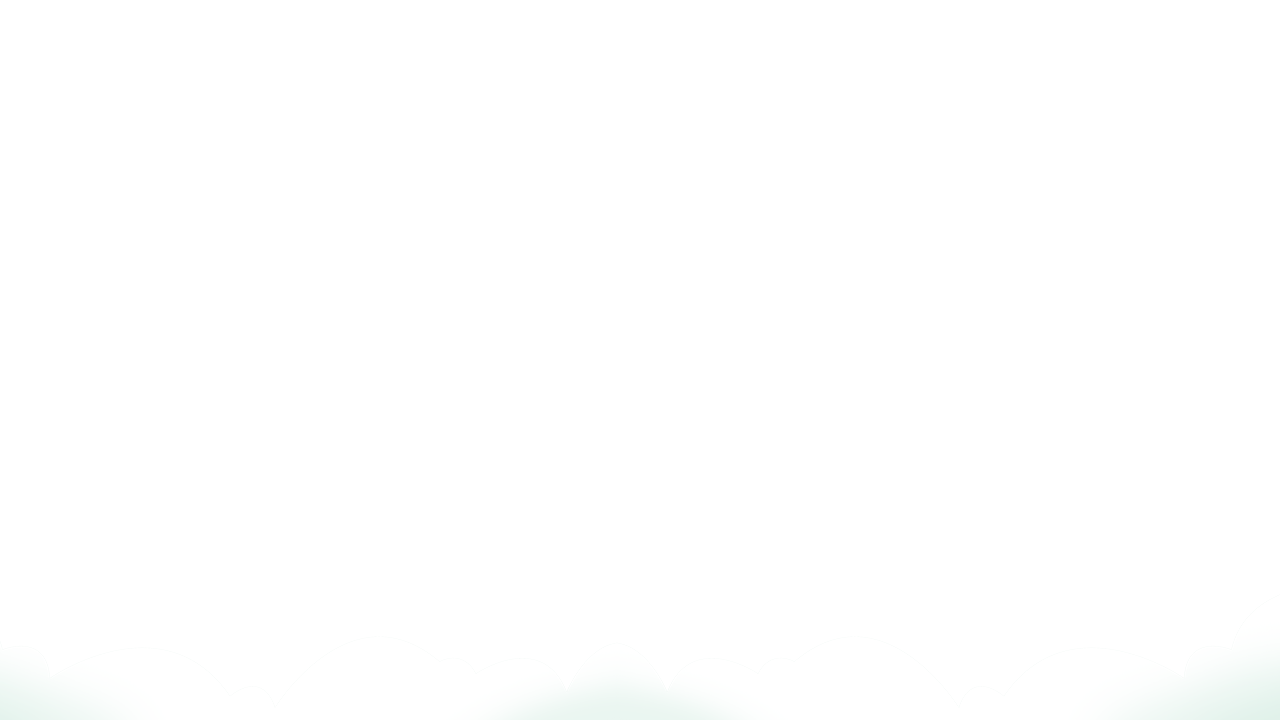 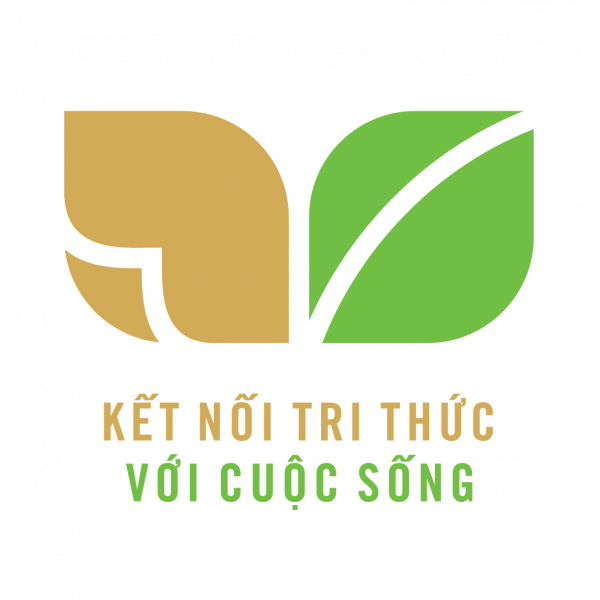 Hoạt động 3
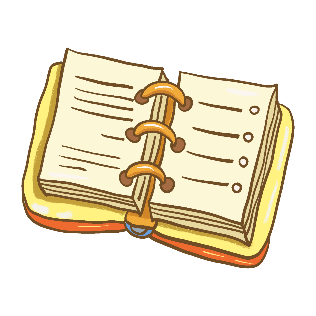 Luyện đọc 
   diễn cảm
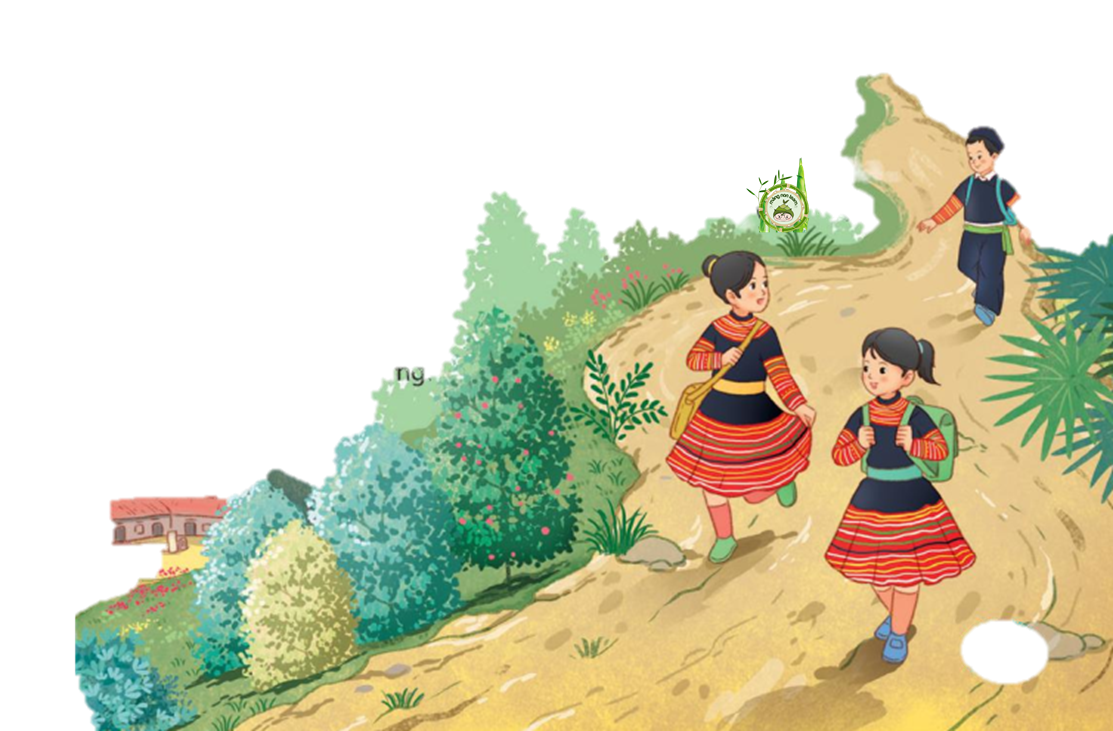 Măng Non
Gặt chữ trên non
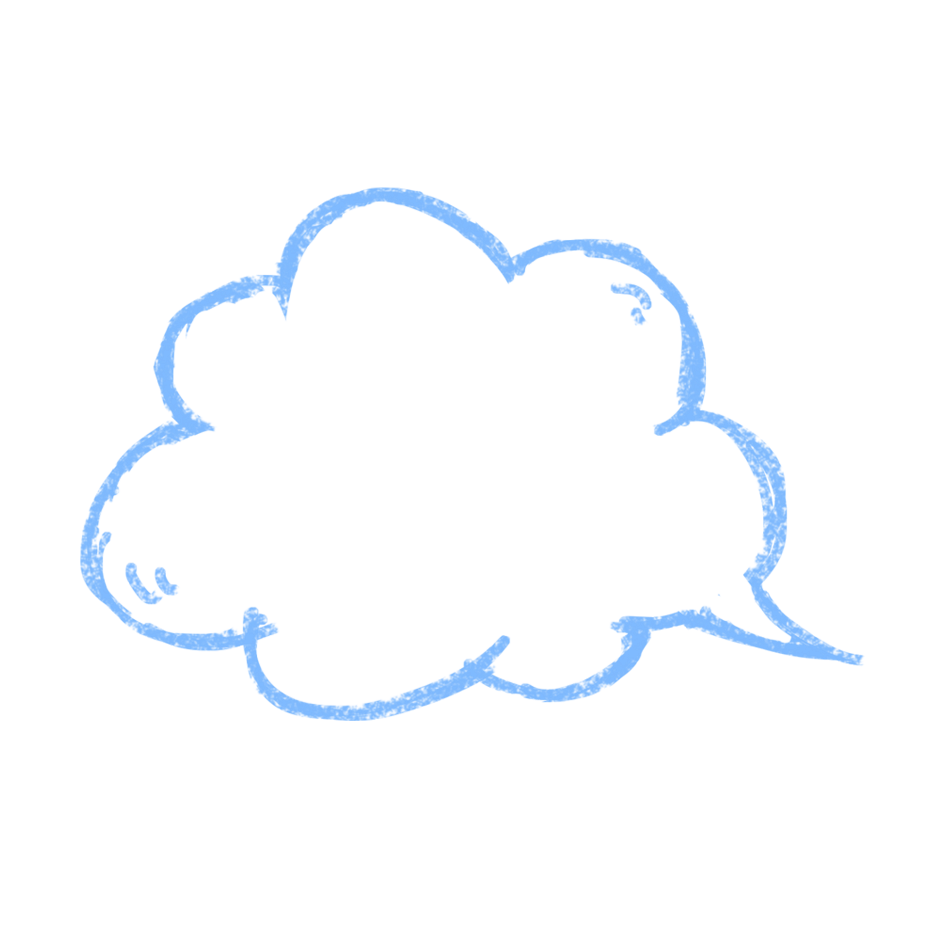 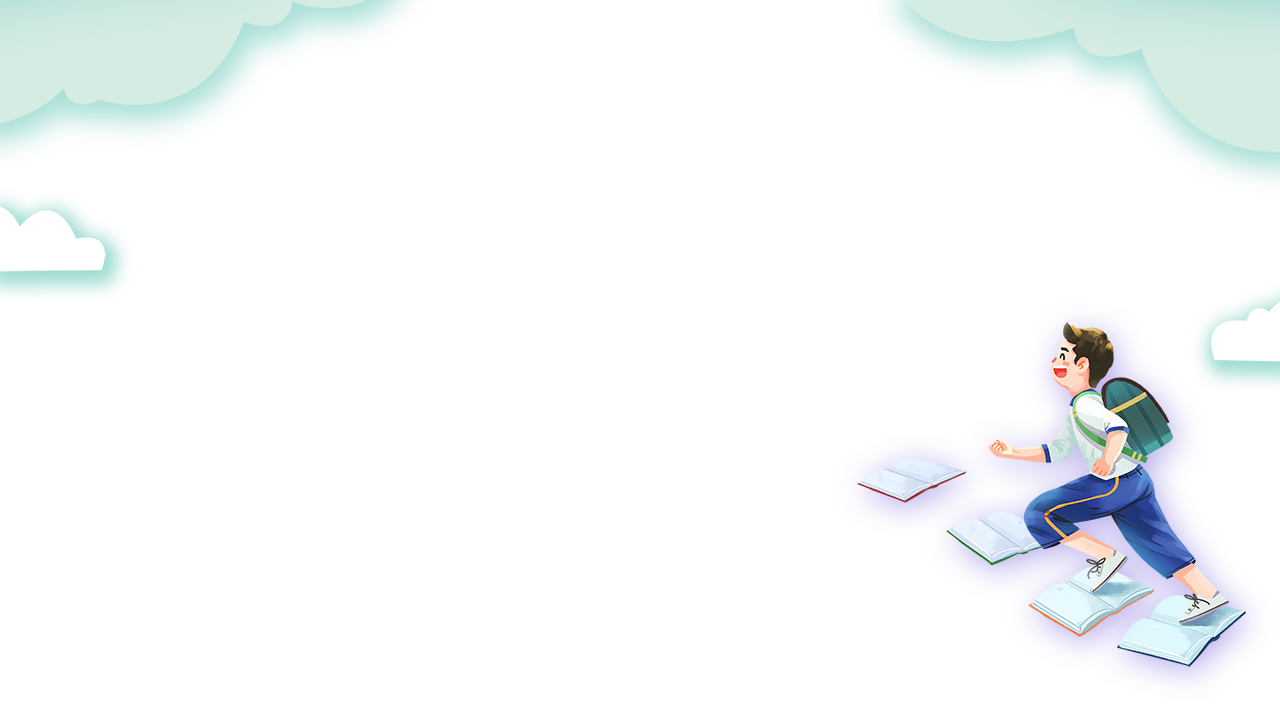 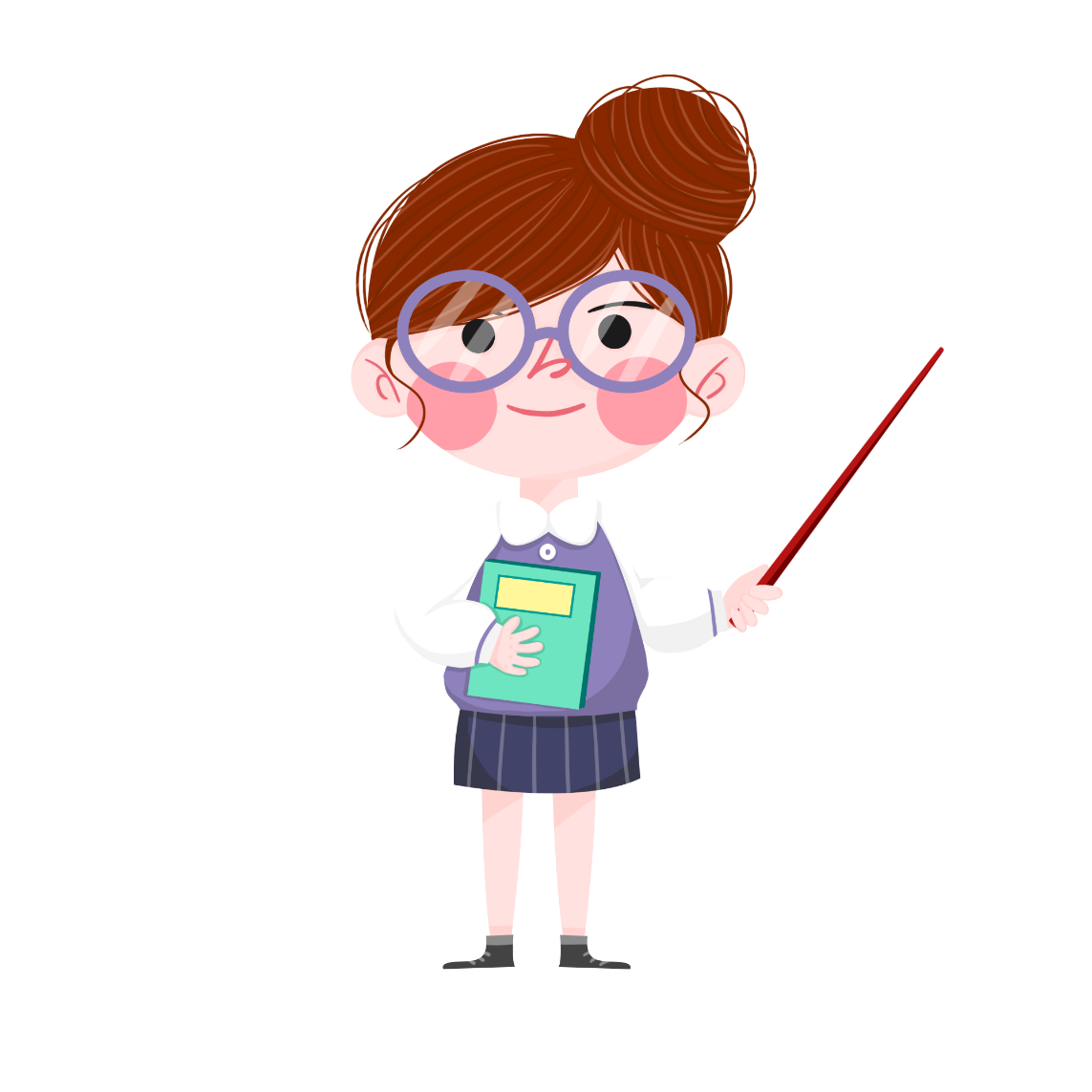 Tạm biệt
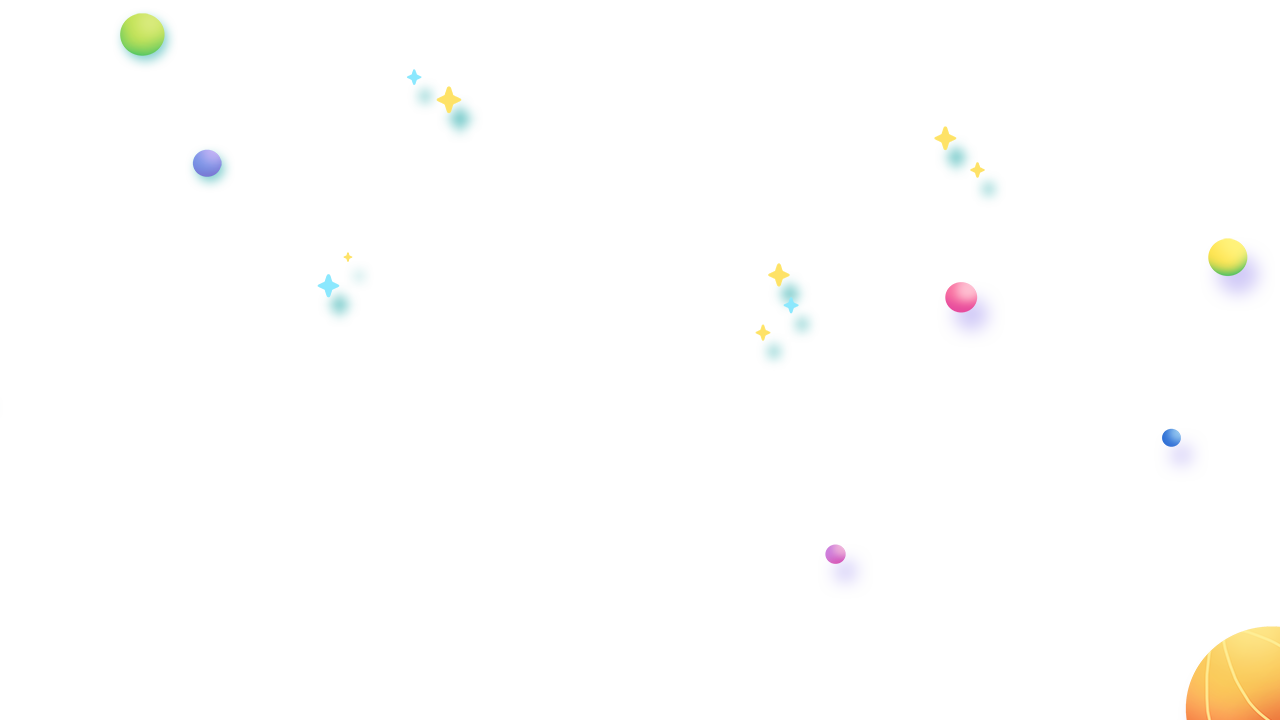 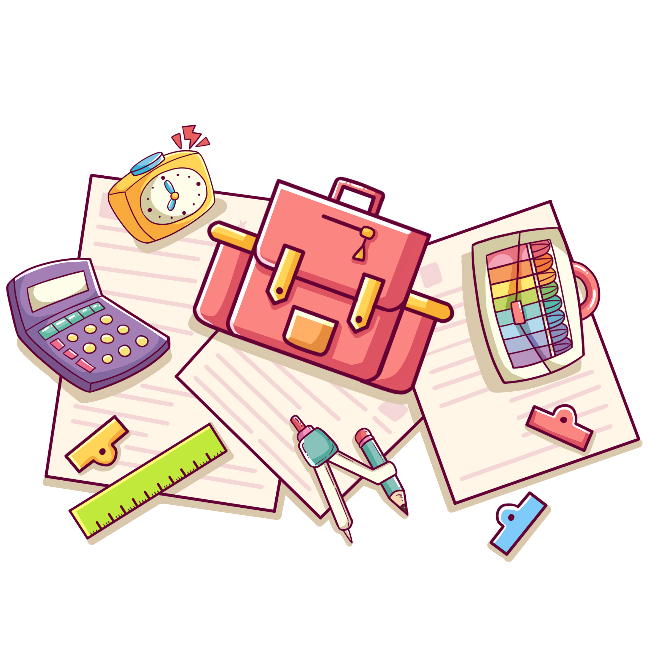 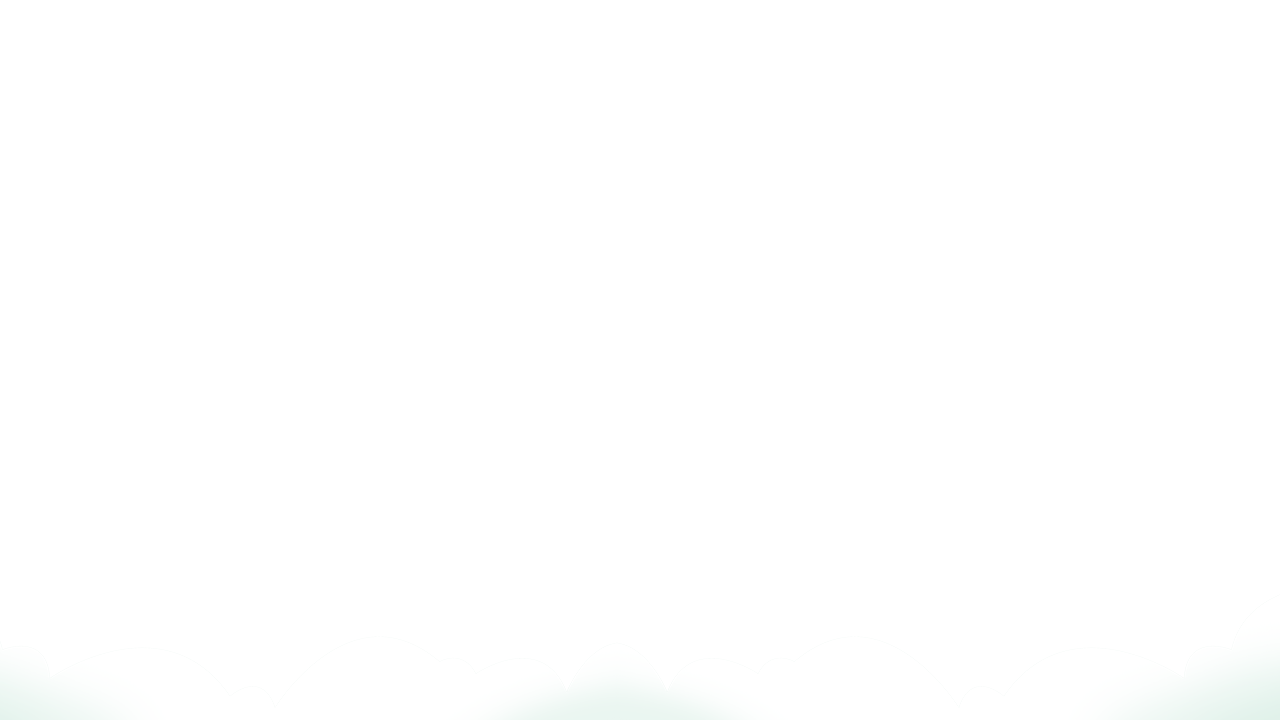